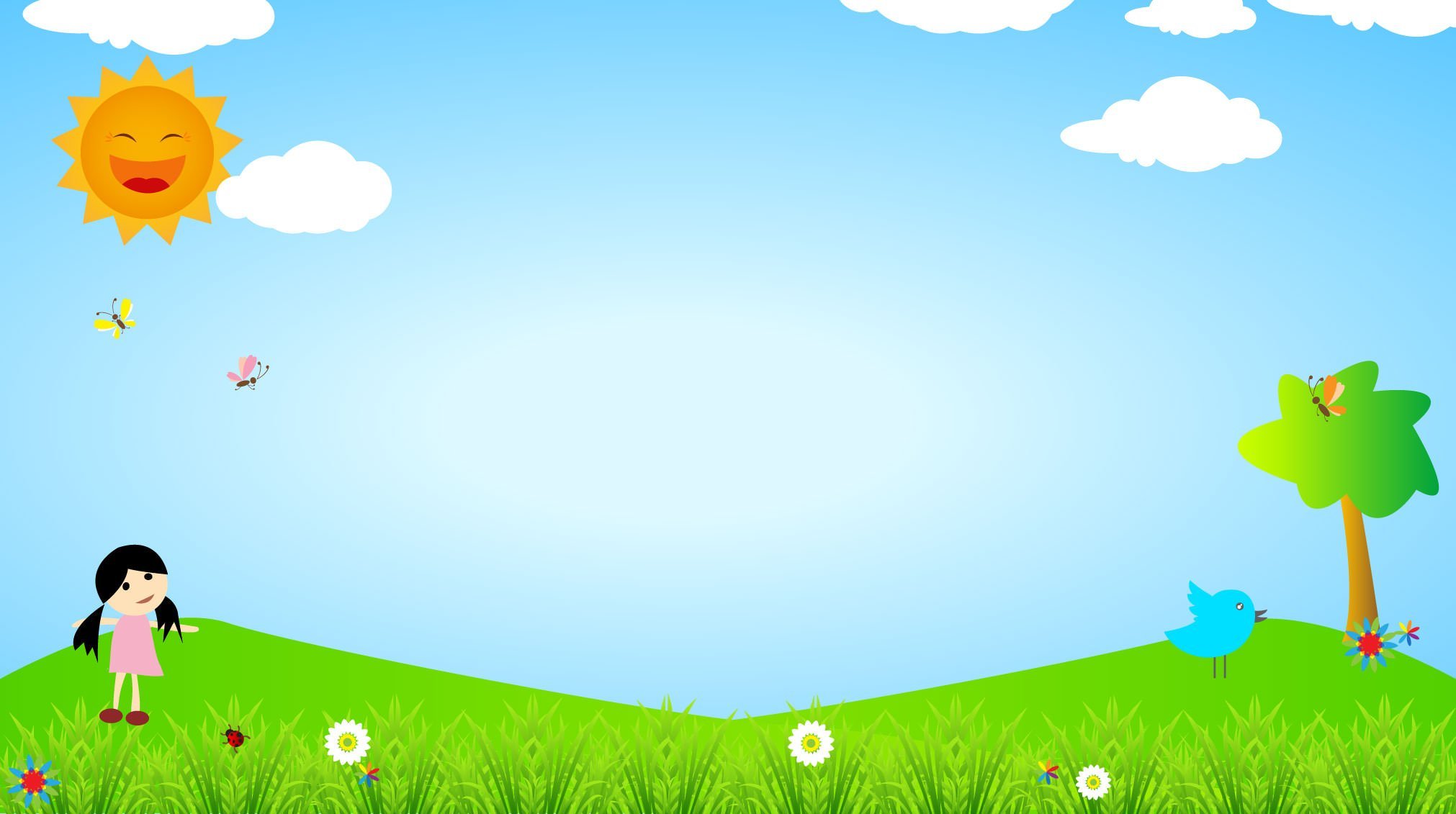 МУНИЦИПАЛЬНЫЙ ОКРУГ ТАЗОВСКИЙ РАЙОН
Муниципальное бюджетное дошкольное образование 
Детский сад «Оленёнок»
Визитная карточка
младшей группы №12
«Солнышко»
Тазовский, 2023
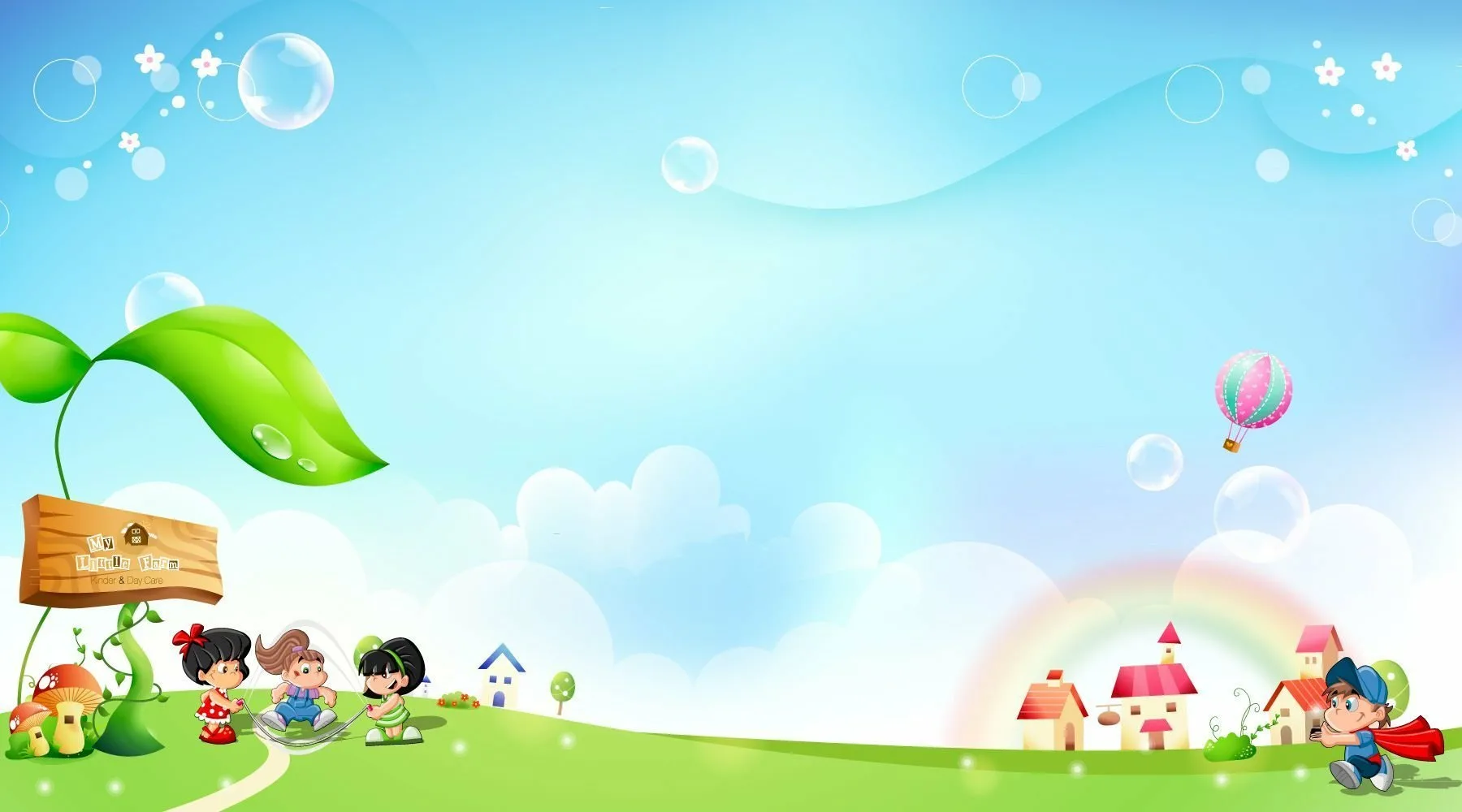 МУНИЦИПАЛЬНЫЙ ОКРУГ ТАЗОВСКИЙ РАЙОН
Муниципальное бюджетное  дошкольное образовательное учреждение 
детский  сад  «Оленёнок»
ул. Северная, 5,  п. Тазовский, Ямало-Ненецкий автономный округ, 629350 
тел./факс:8 (34940)2-00-15/2-00-10, 
olenenok@tazovsky.yanao.ru
http://taz-olenenok.ru/
Административно-управленческий персонал

Зимина Елена Федоровна – заведующая ДОУ
Турченко Елена Александровна –
 заместитель заведующего по ВМР
Печникова Наталия Николаевна – 
старший воспитатель
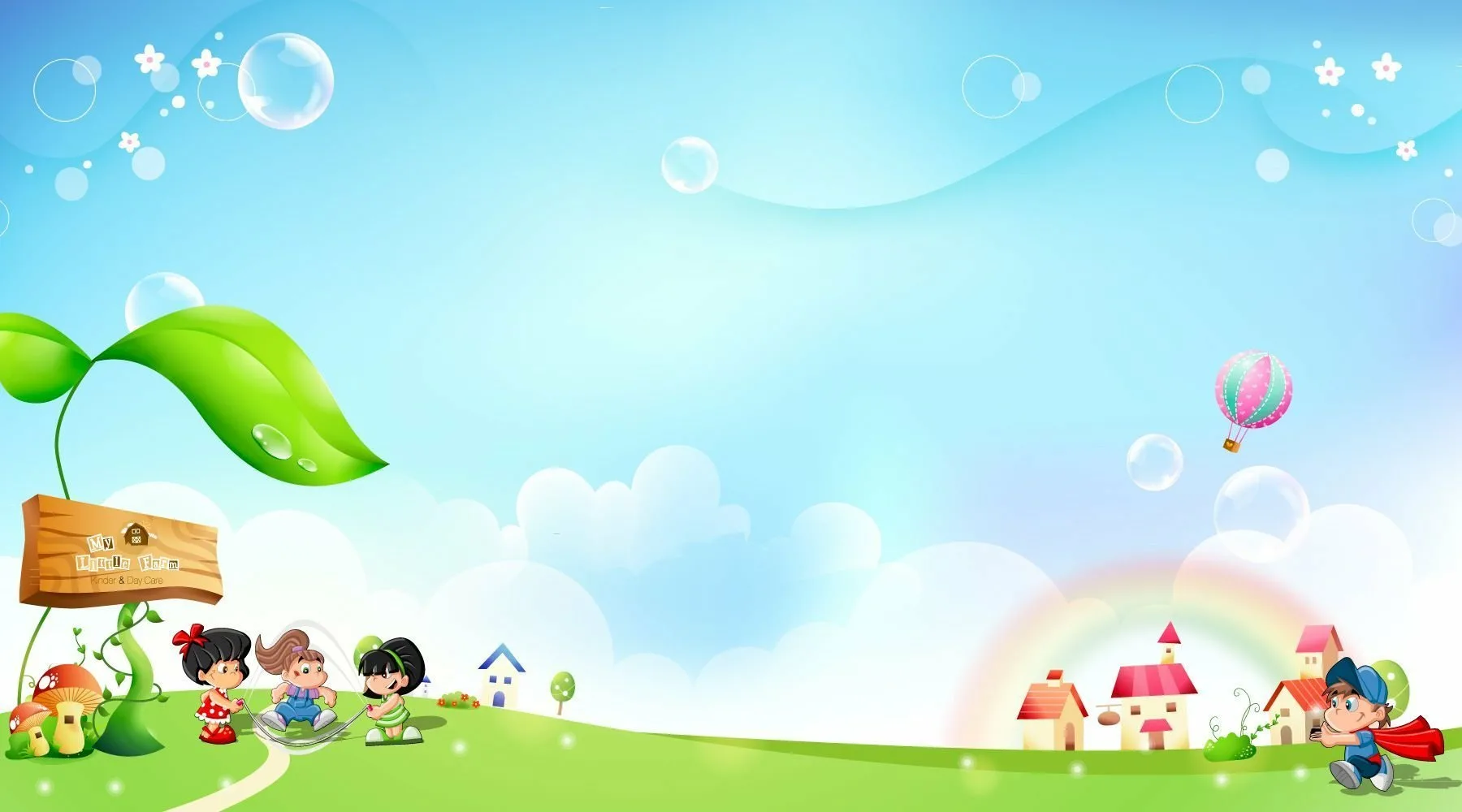 Наша эмблема
Наш девиз
Солнышко лучистое
В небе улыбается!
Наша группа в садике
Также называется!
В нашей группе солнышко  светит 
ярче всех!
Теплоты  и  радости   хватит здесь на всех!
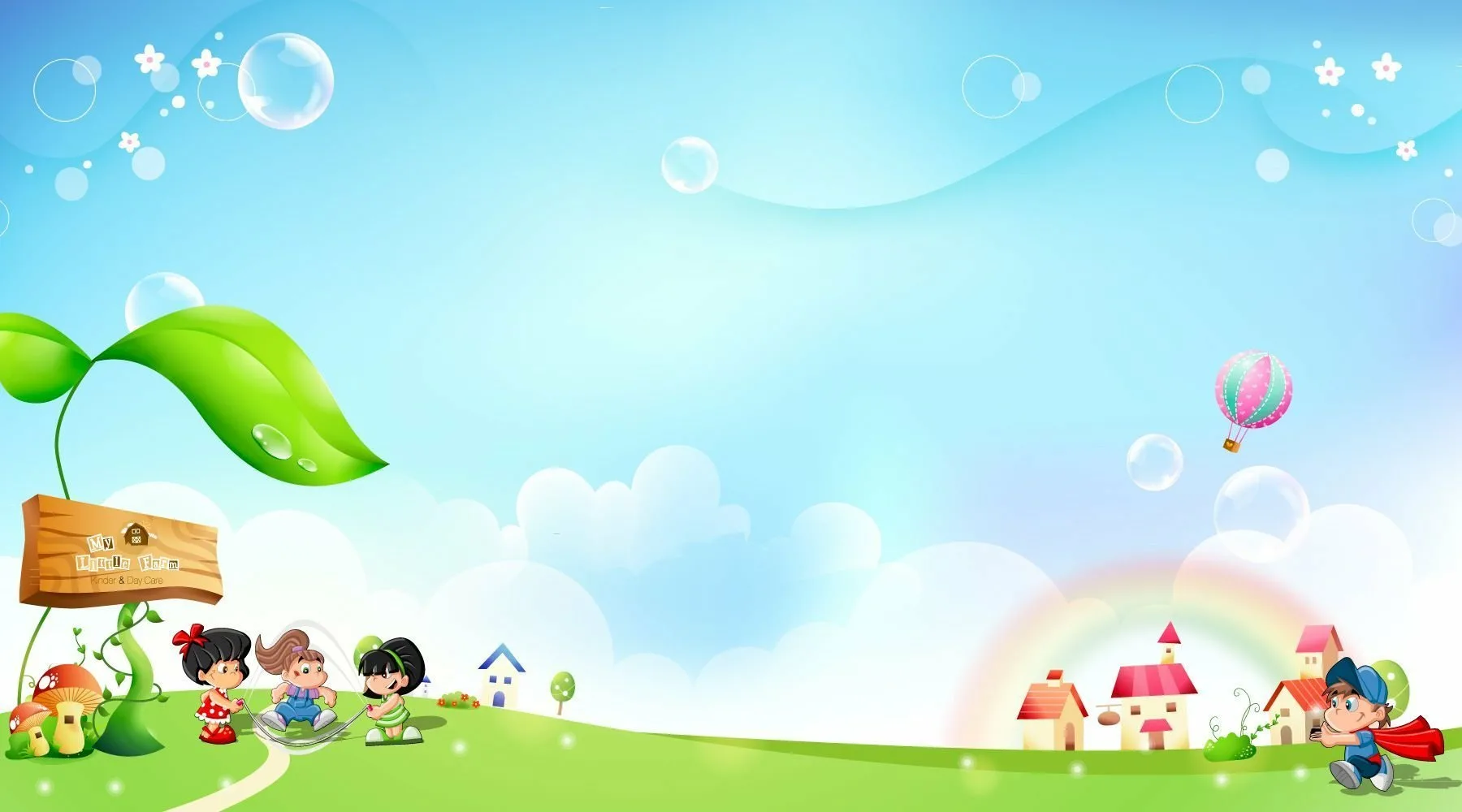 В группе работают:
Хафизова Регина Арсеналовна 
Воспитатель
Тибичи Вилия Ивановна
Воспитатель
Яншина Татьяна Анатольевна 
Младший воспитатель
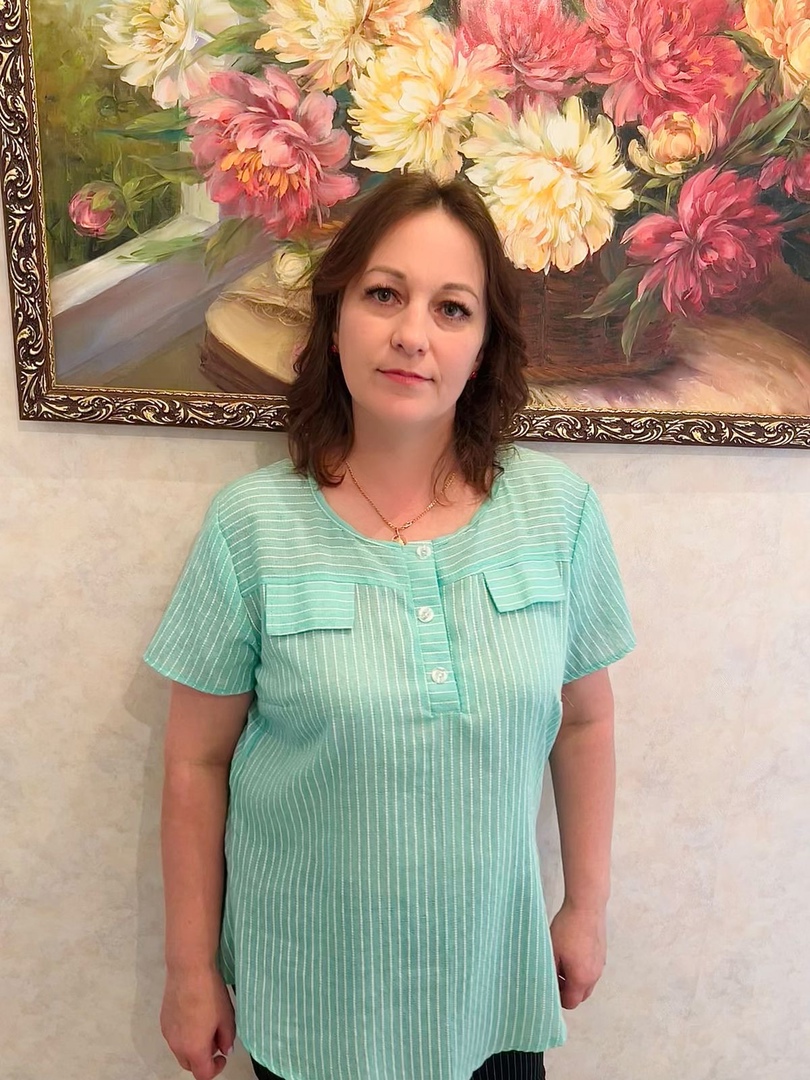 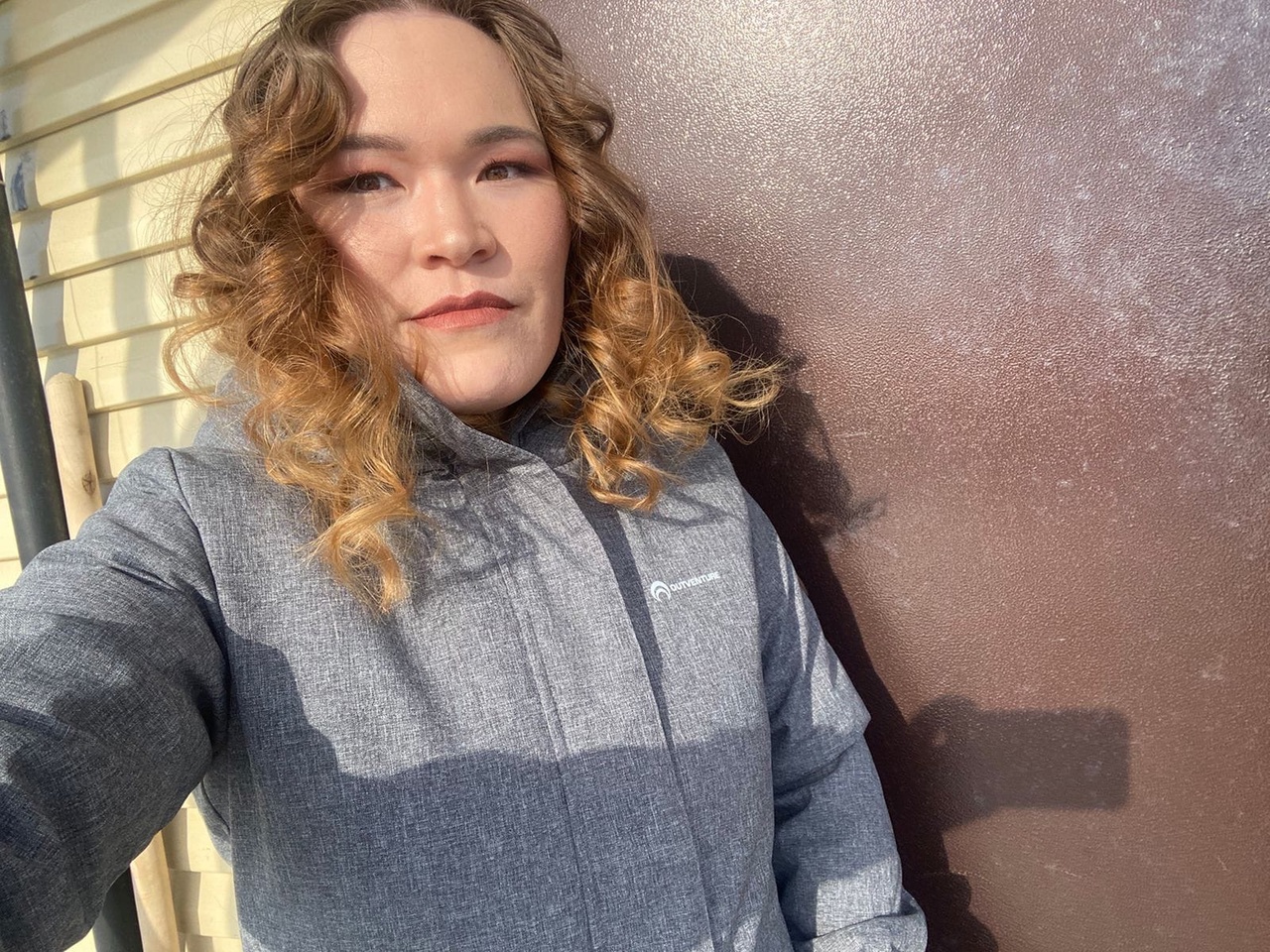 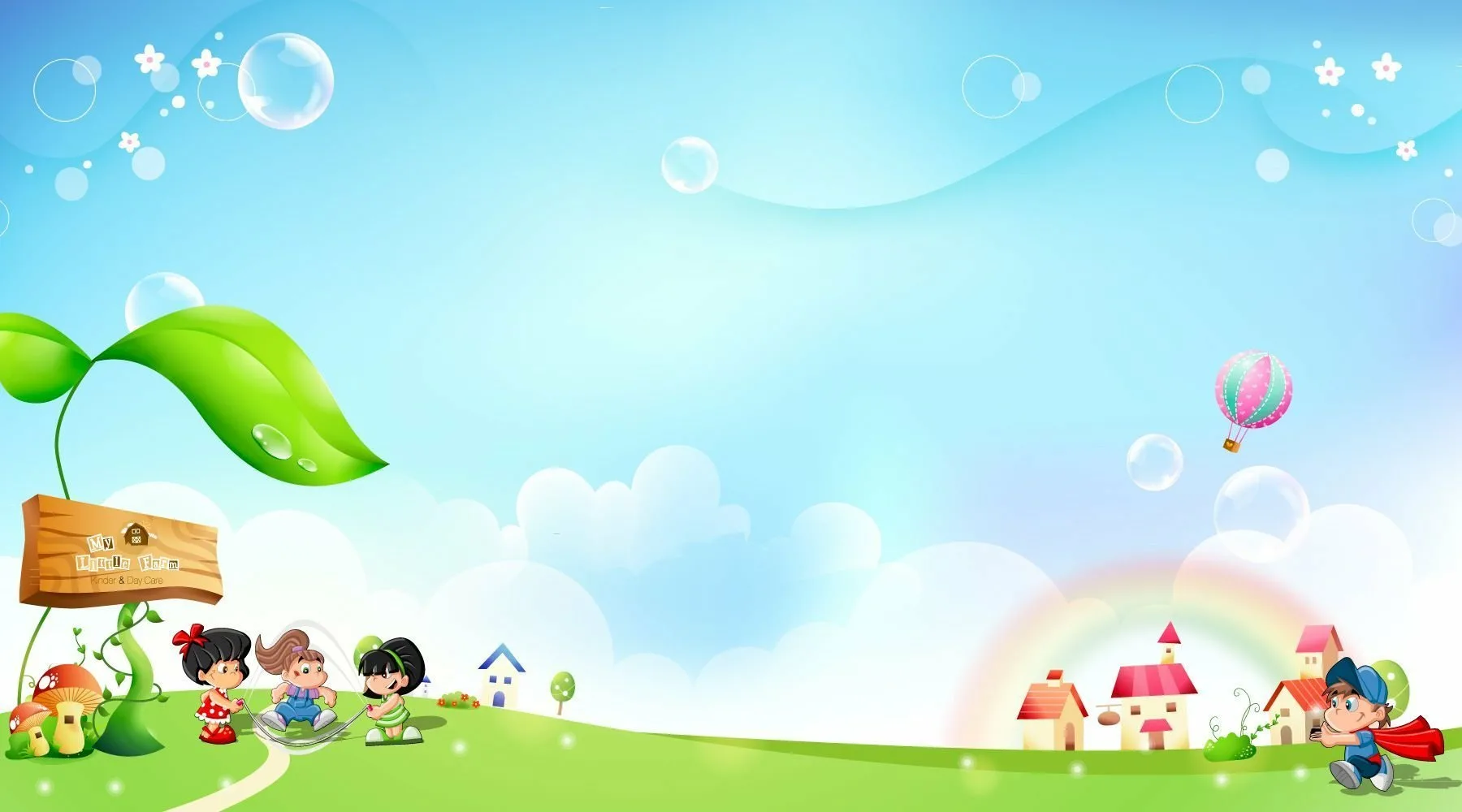 Приоритетные направления работы
Сохранение и укрепление здоровья детей
Физическое и психологическое здоровье сбережение детей 
Формирование навыков здорового образа жизни
Обеспечение условий безопасности жизнедеятельности детей в ДОУ
Формирование у воспитанников эмоционально-волевых качеств и общечеловеческих ценностей
Взаимодействие с семьями детей на правах партнерства
Гуманизация целей и принципов образовательной работы с детьми
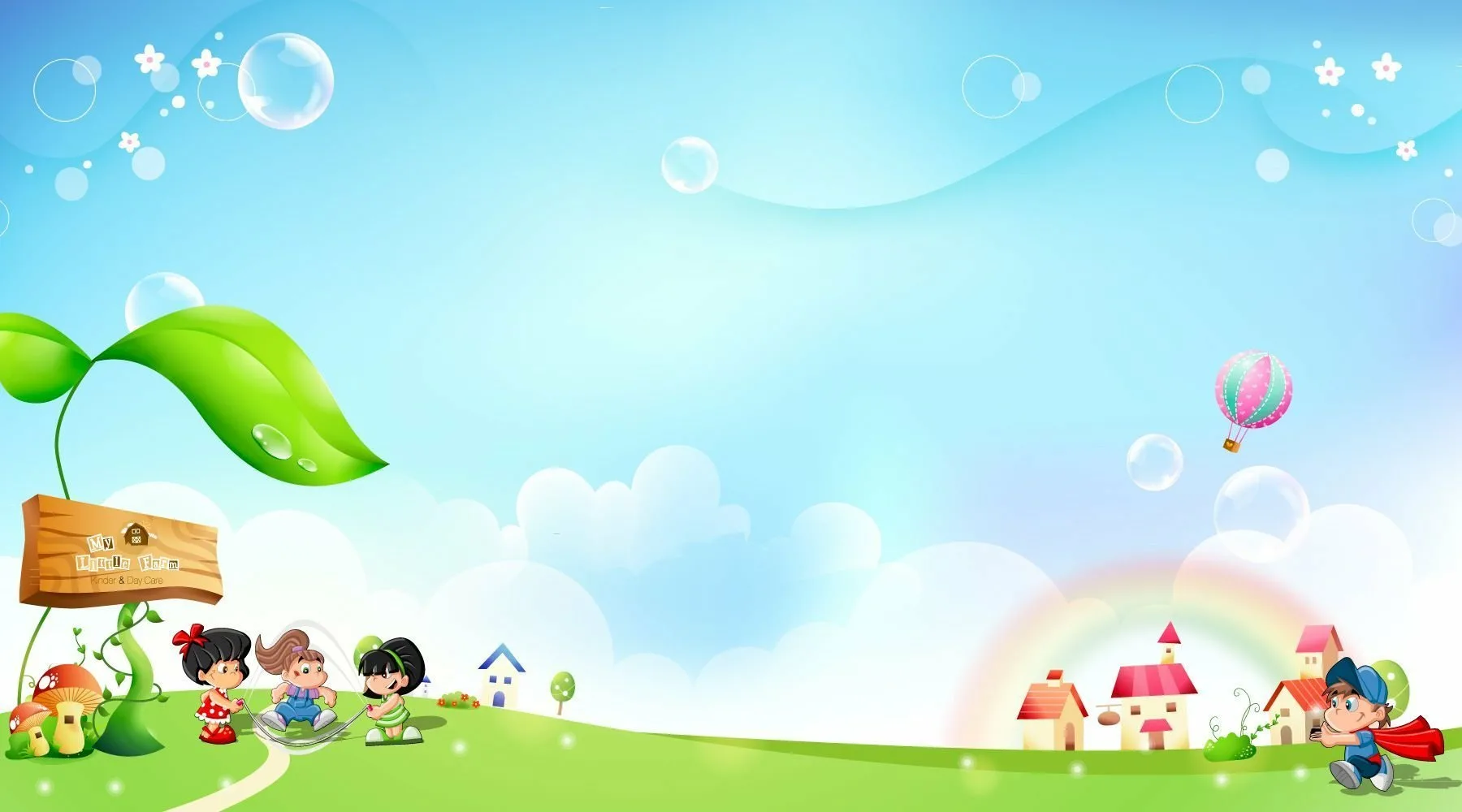 В нашей младшей группе «Солнышко» 
9 замечательных девочек и 9 трудолюбивых мальчиков.
«Режим дня»
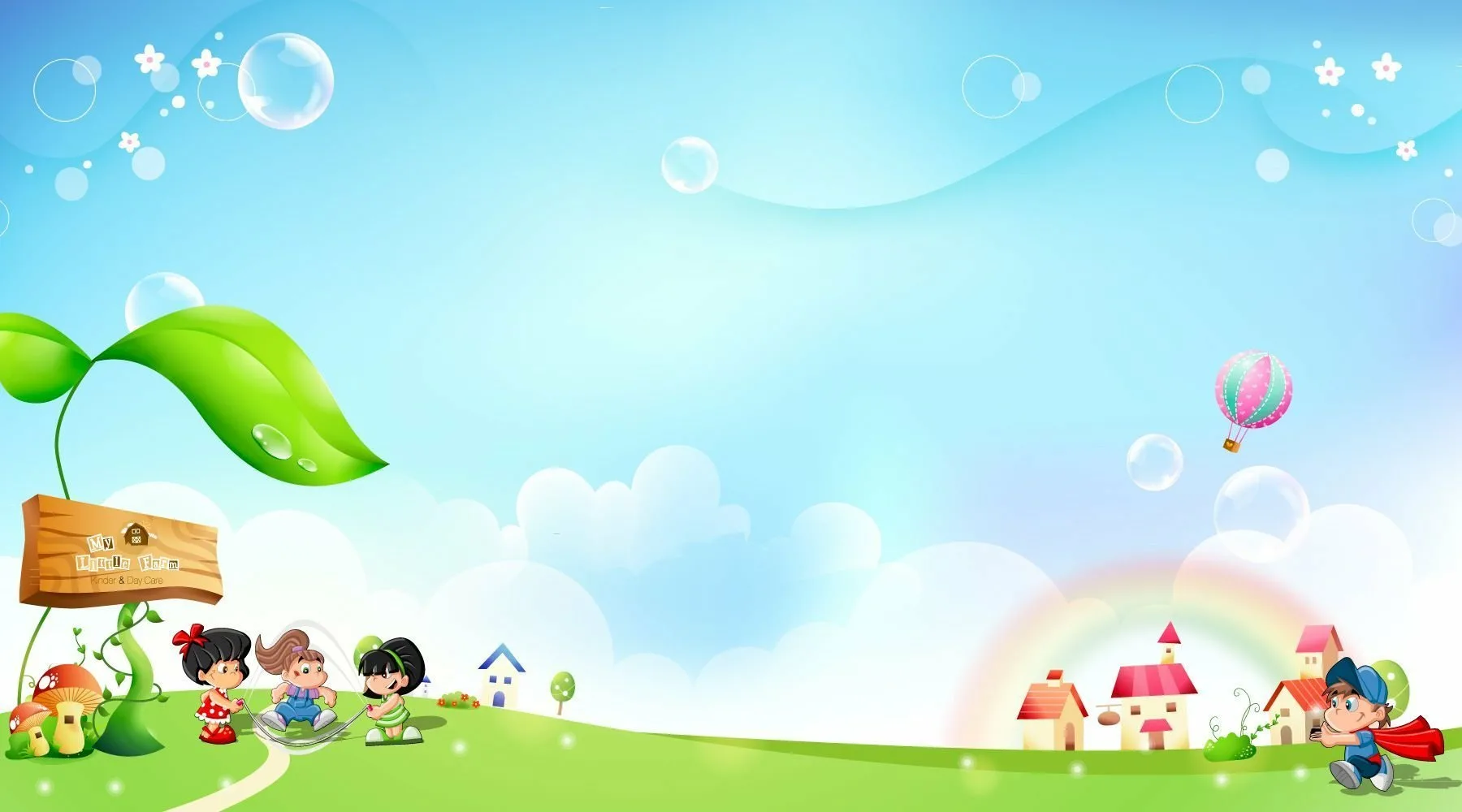 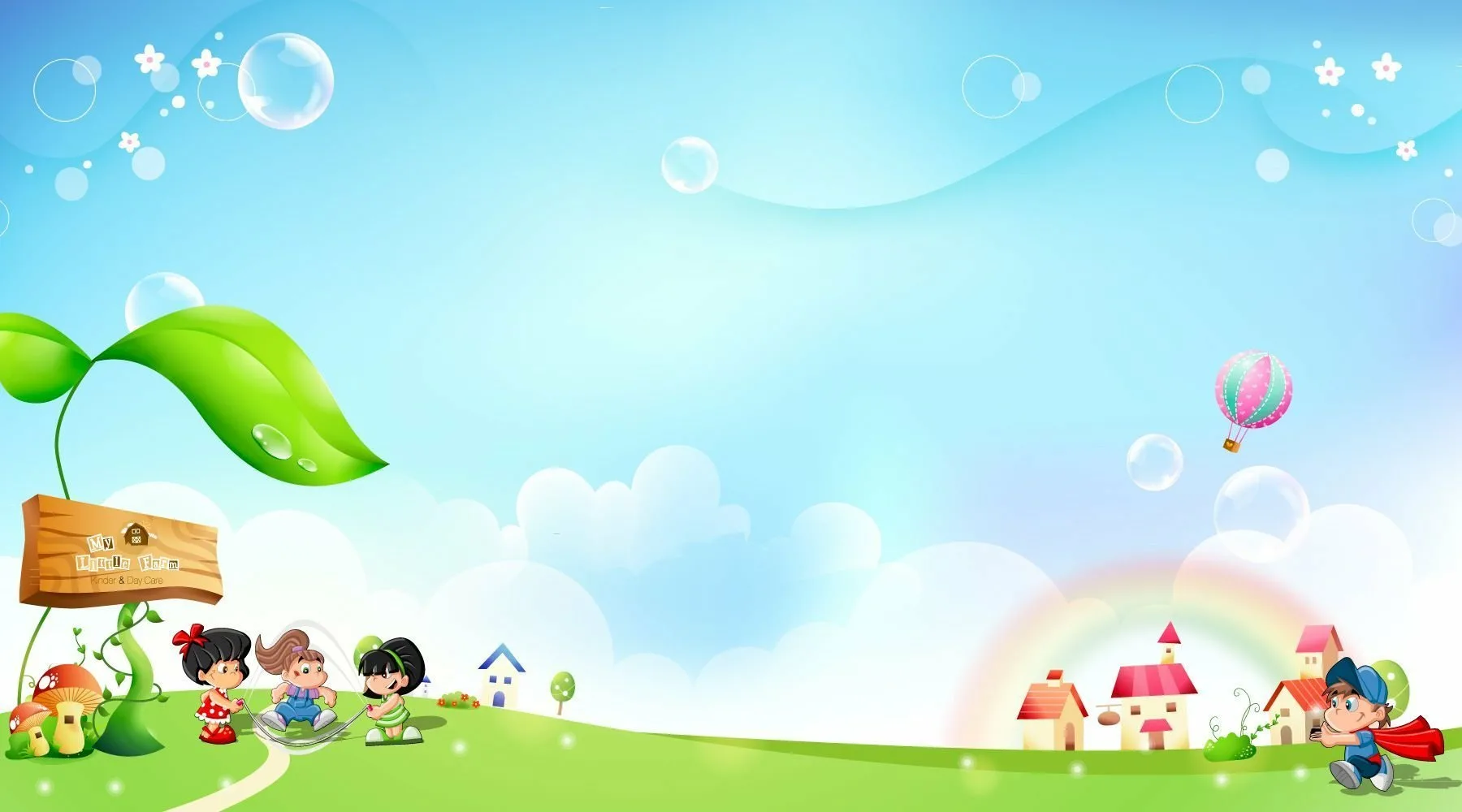 «Сетка занятий»
Наши занятия
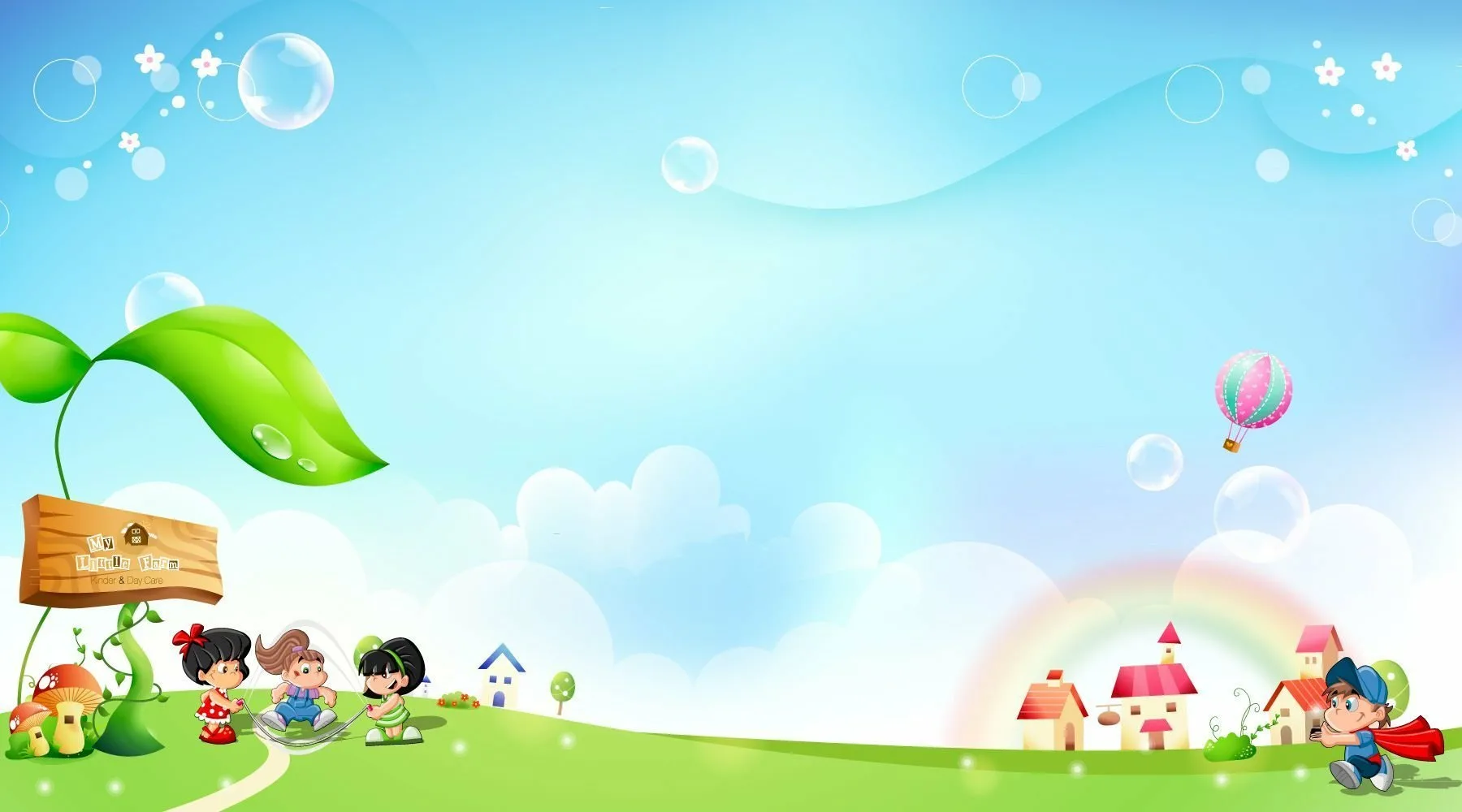 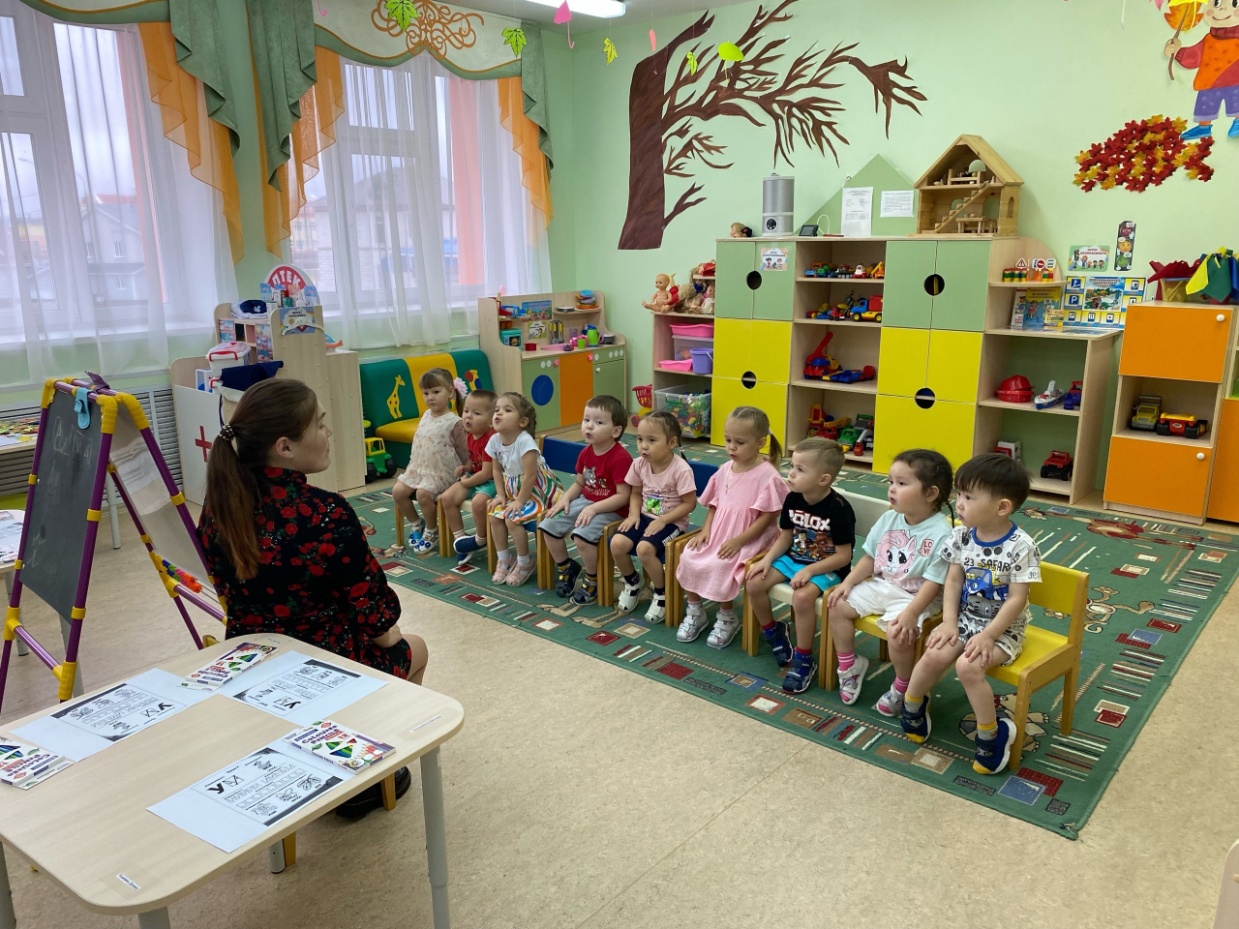 Наши занятия
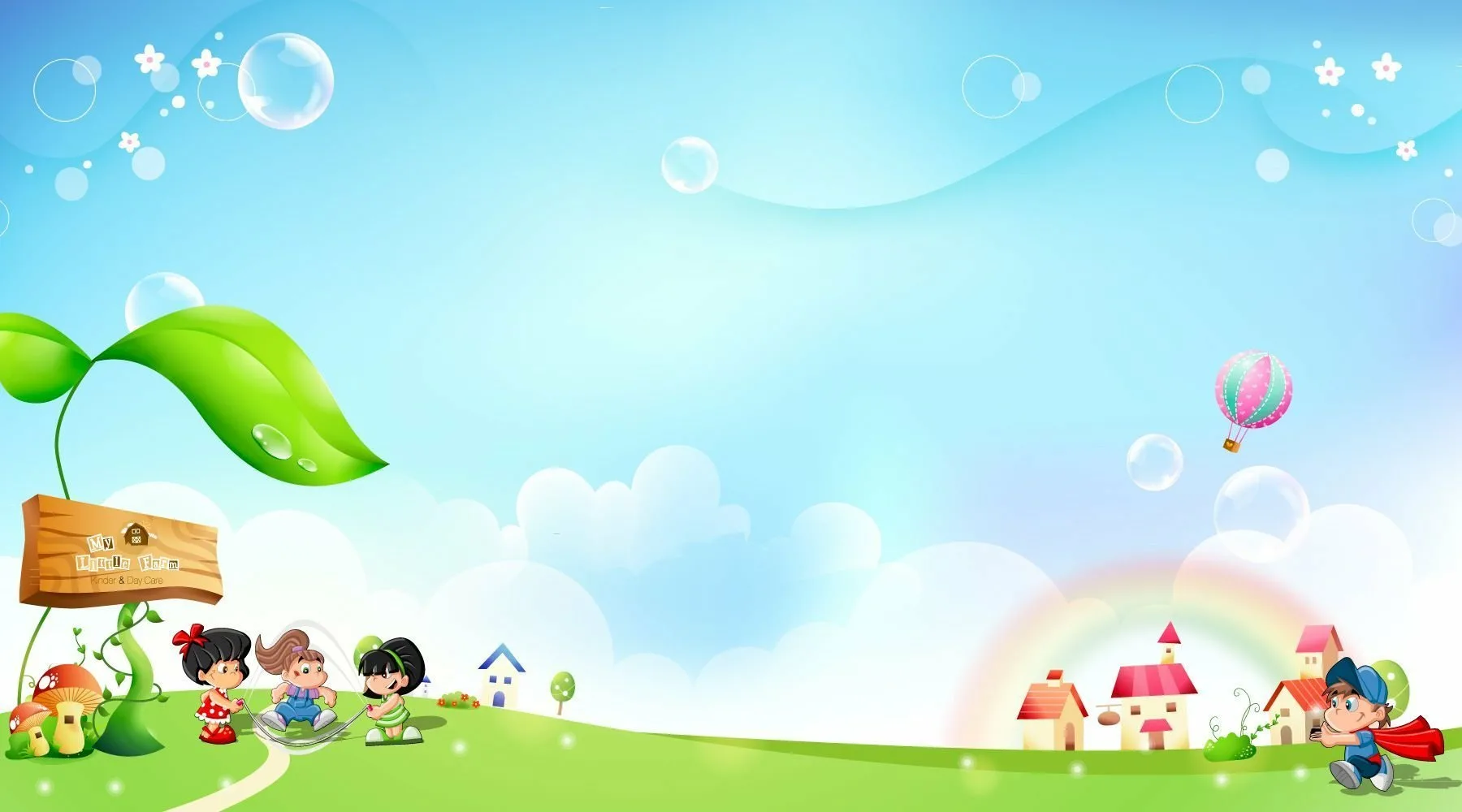 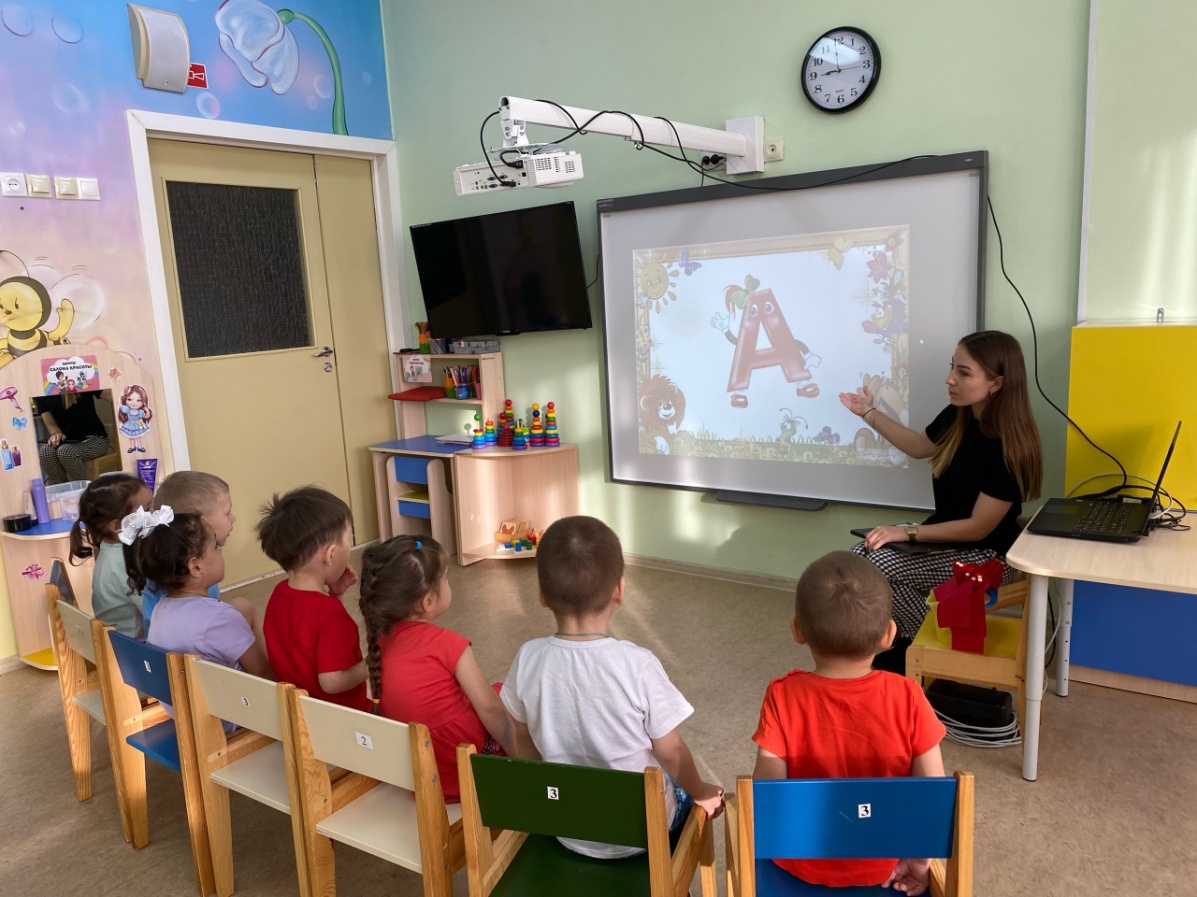 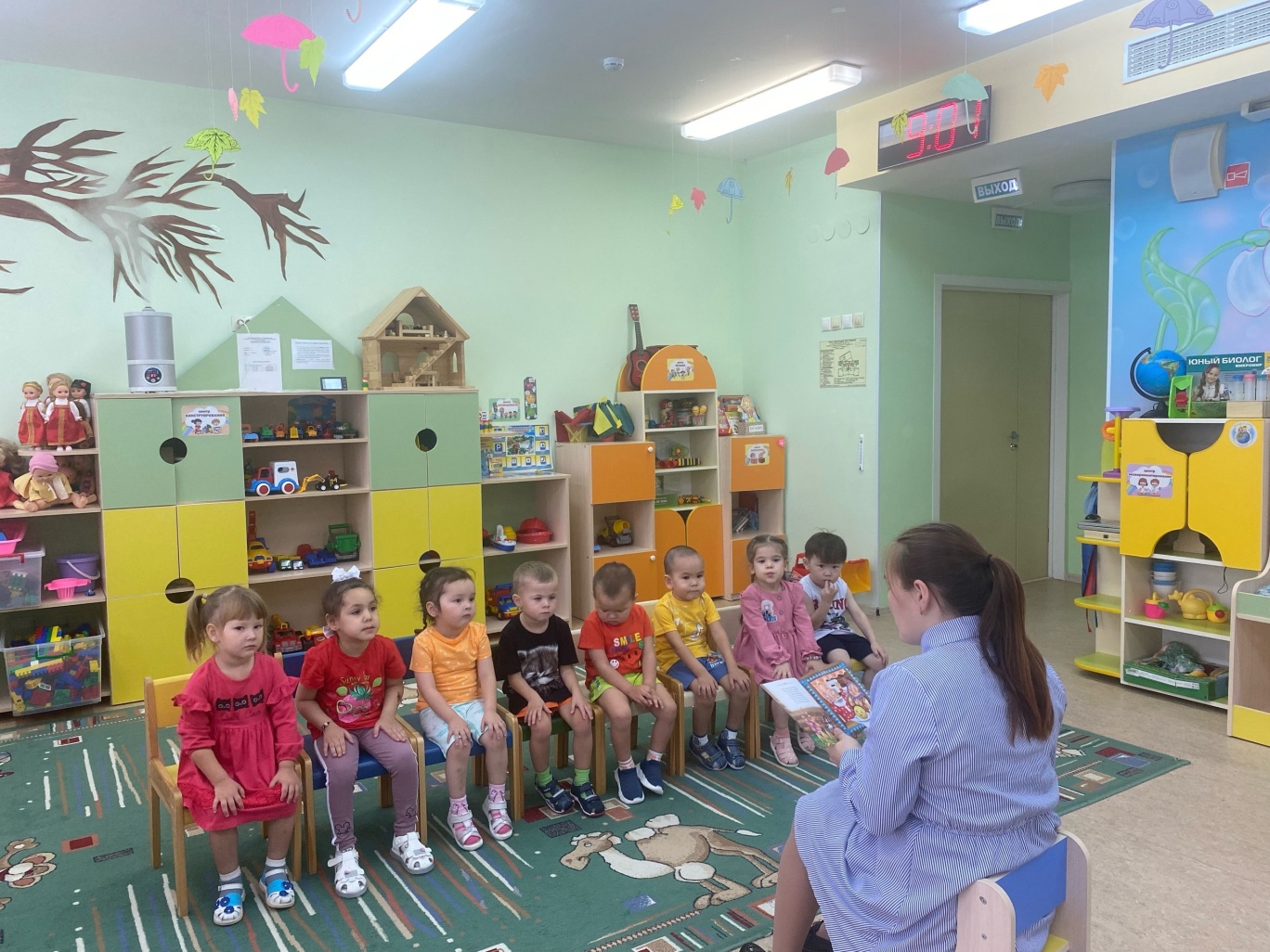 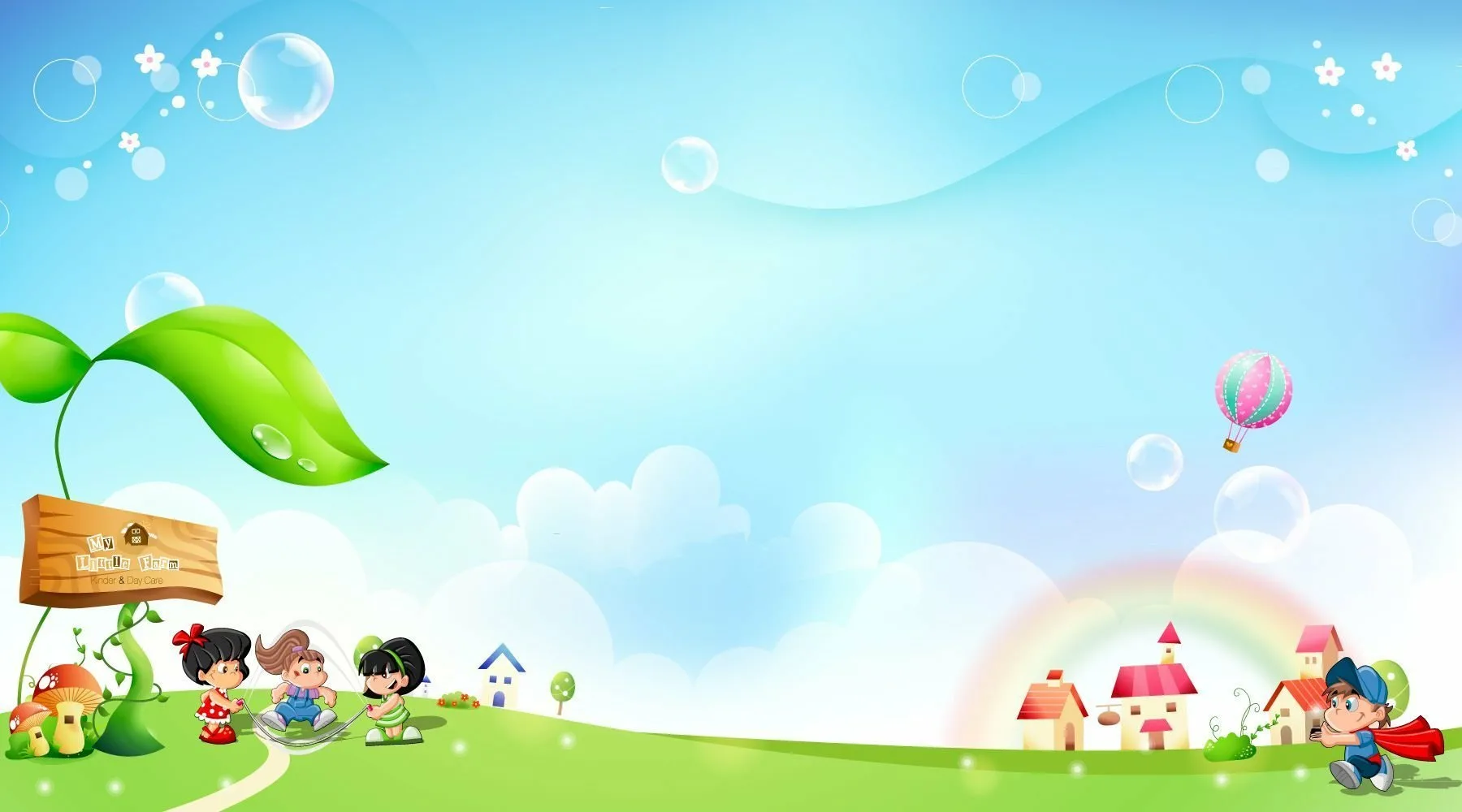 «Наши прогулки»
.
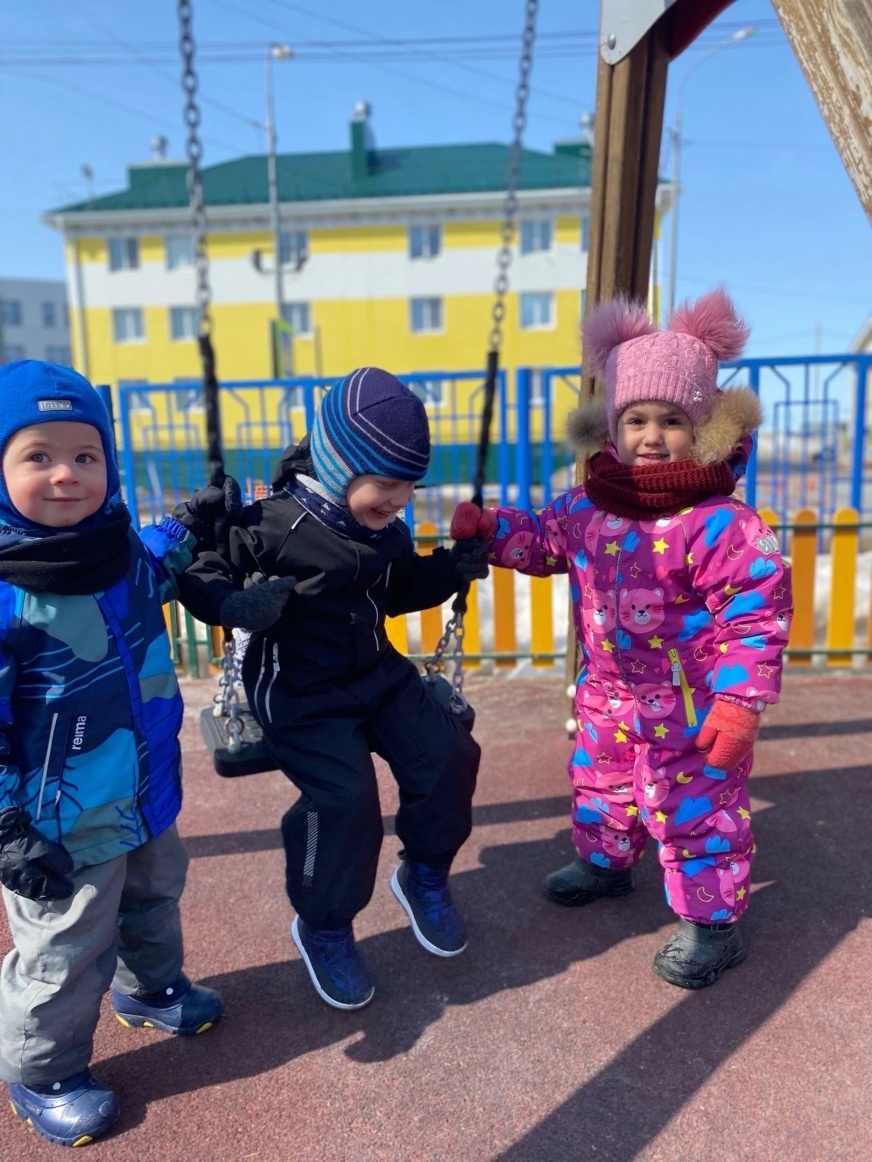 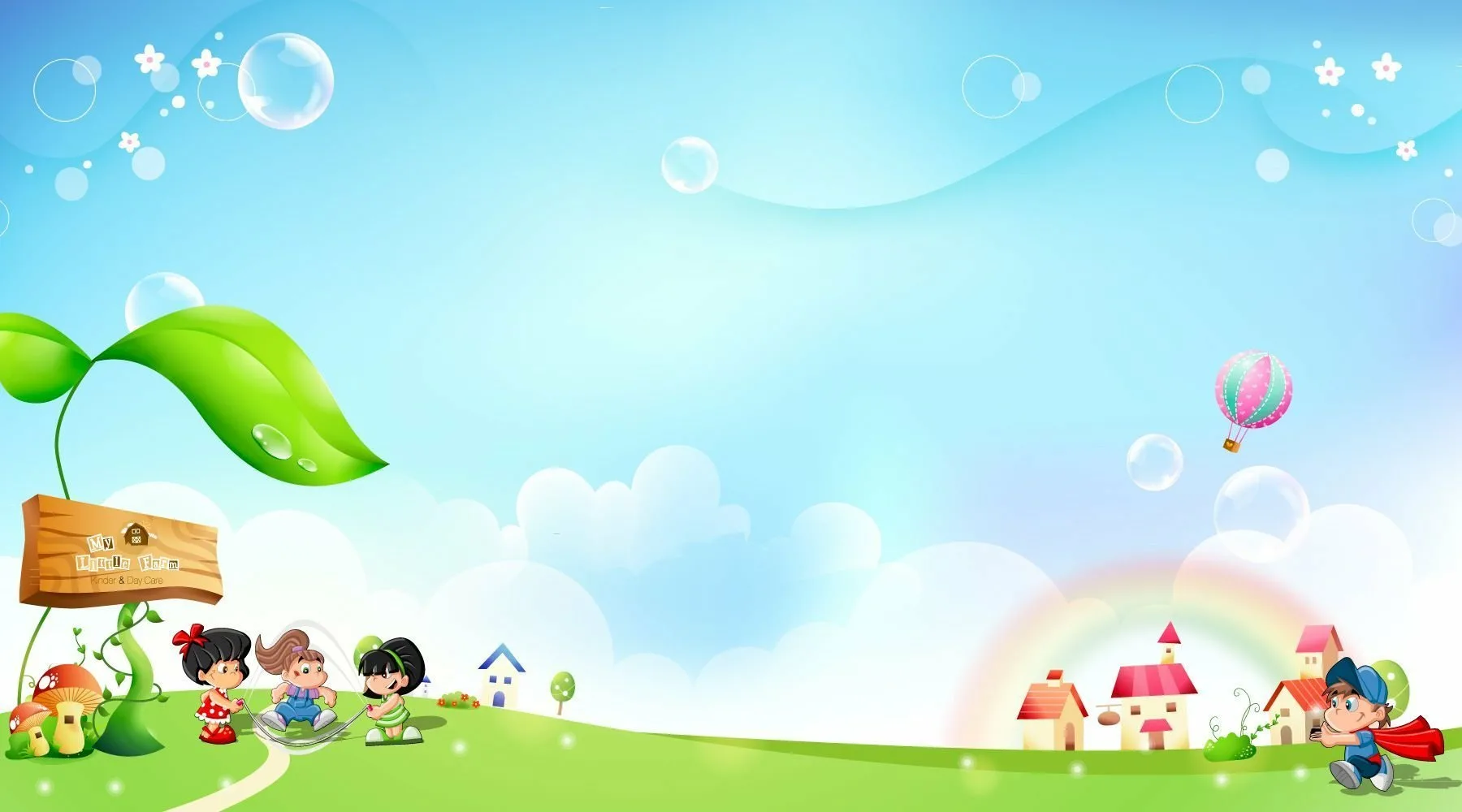 Наши экскурсии
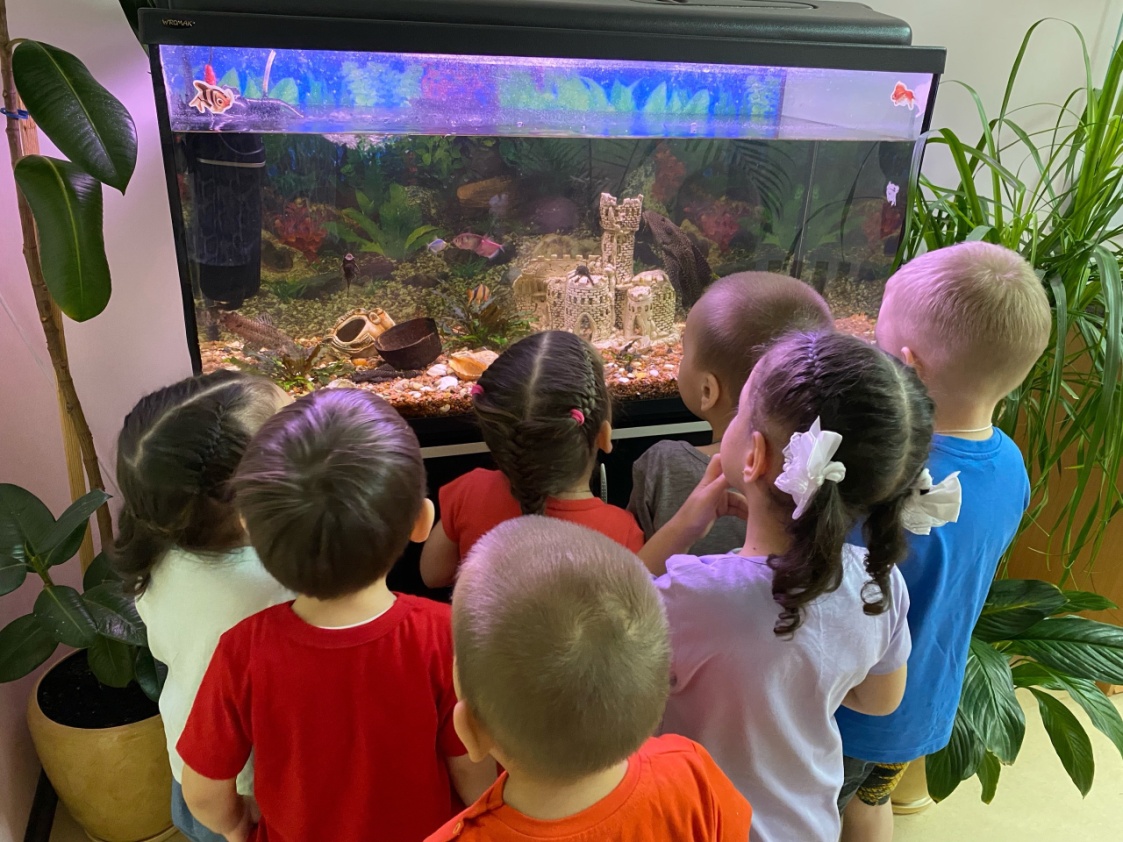 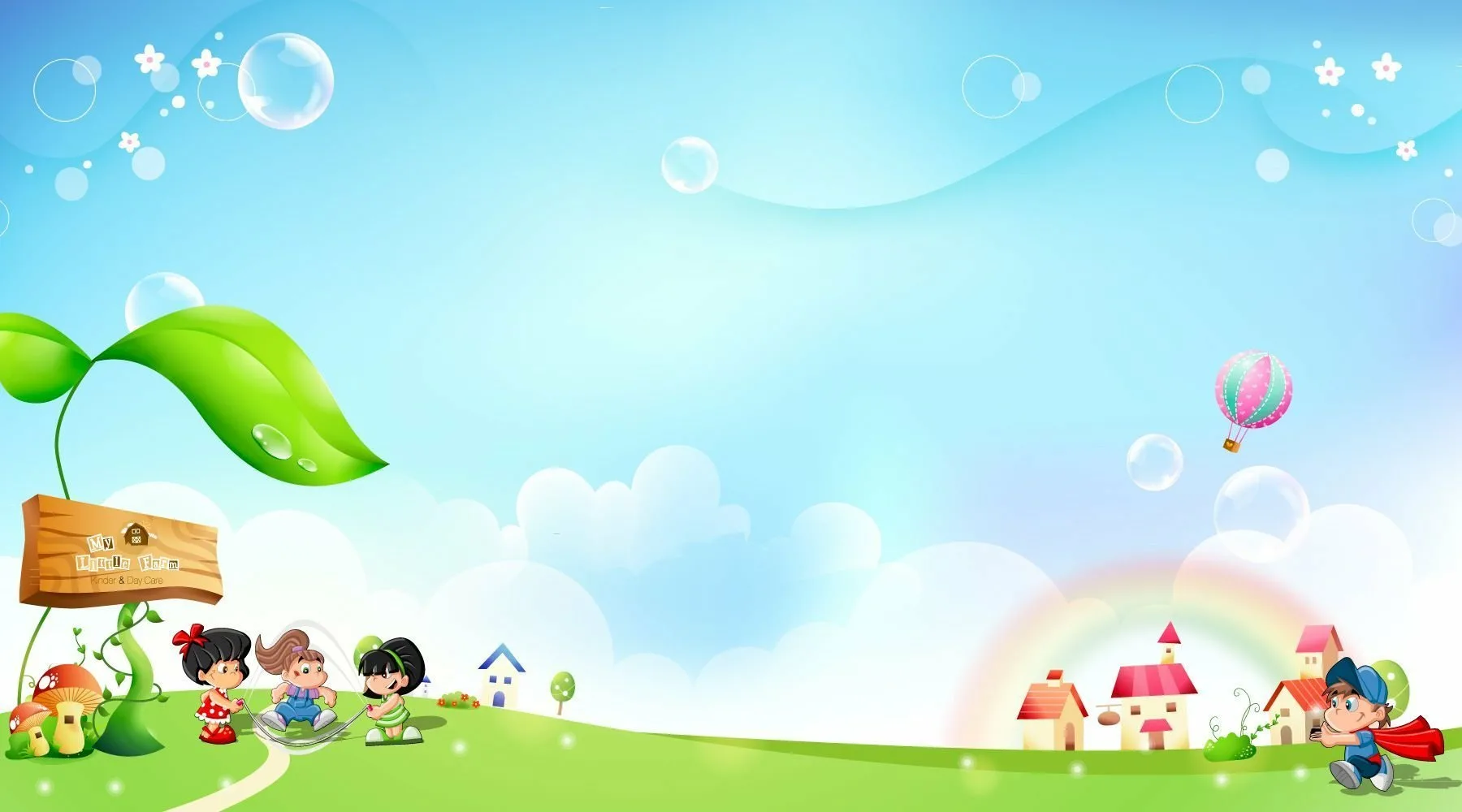 Режимные моменты
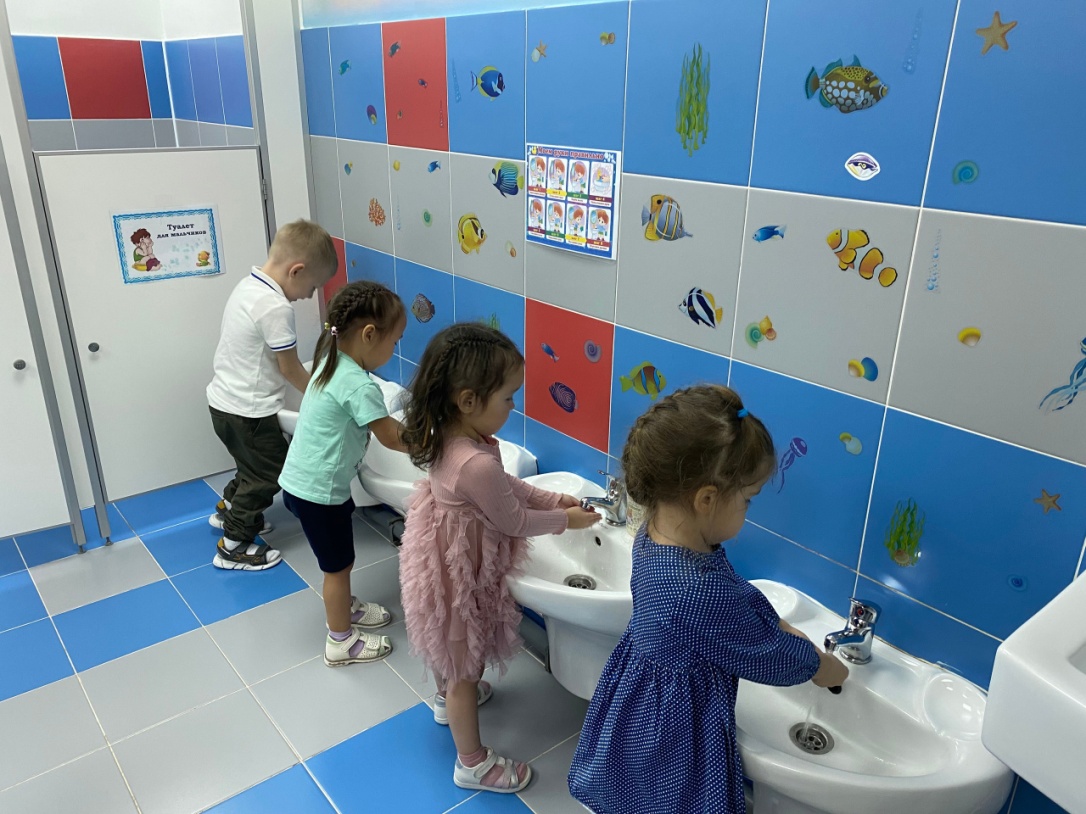 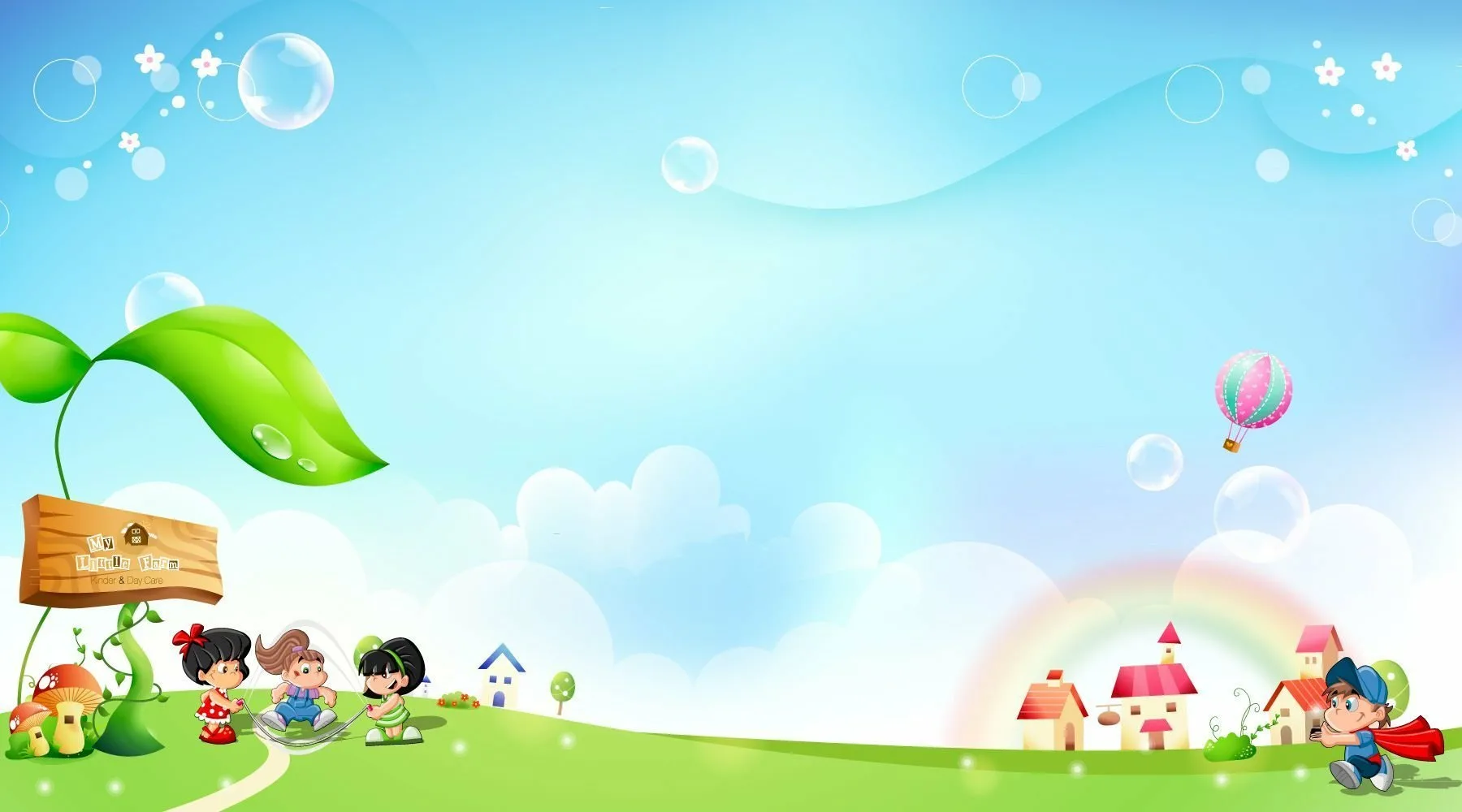 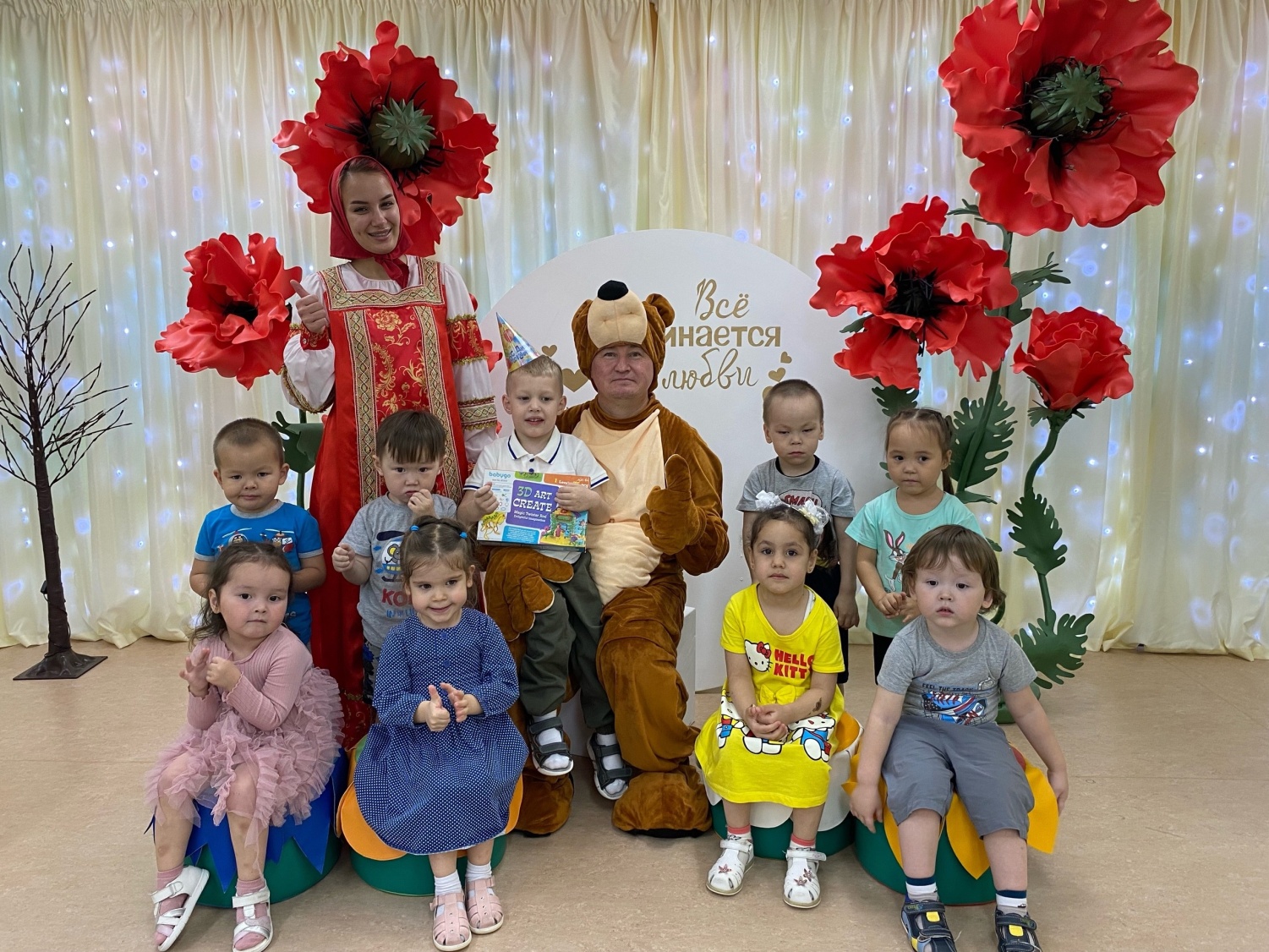 В каждой группе есть свои традиции. Каждая такая традиция направлена, прежде всего, на сплочение коллектива. Одна из таких традиций - отмечать день рождение ребенка не только дома, но и в садике с друзьями, воспитателями, где ребенок проводит большую часть времени.
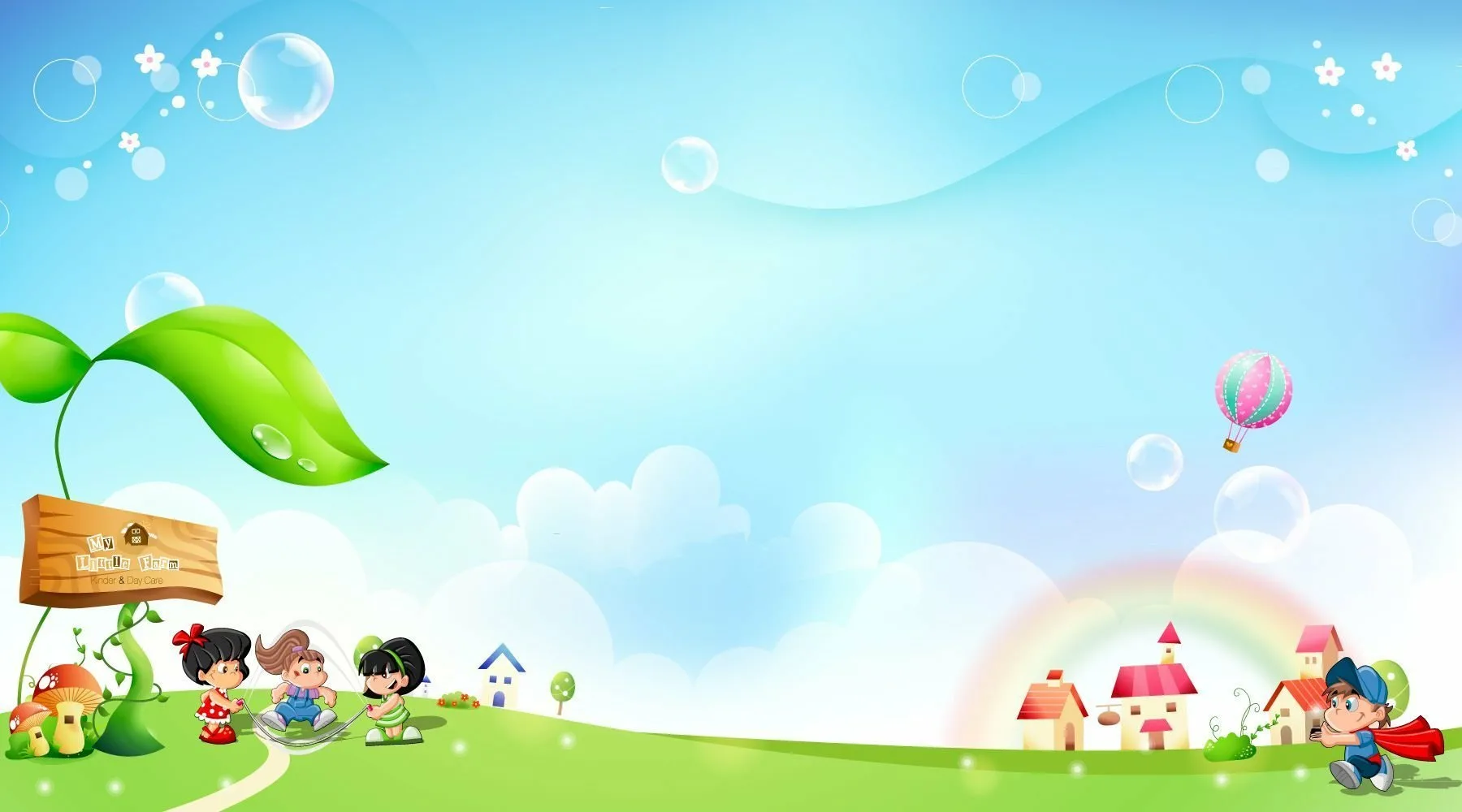 «Наше творчество»
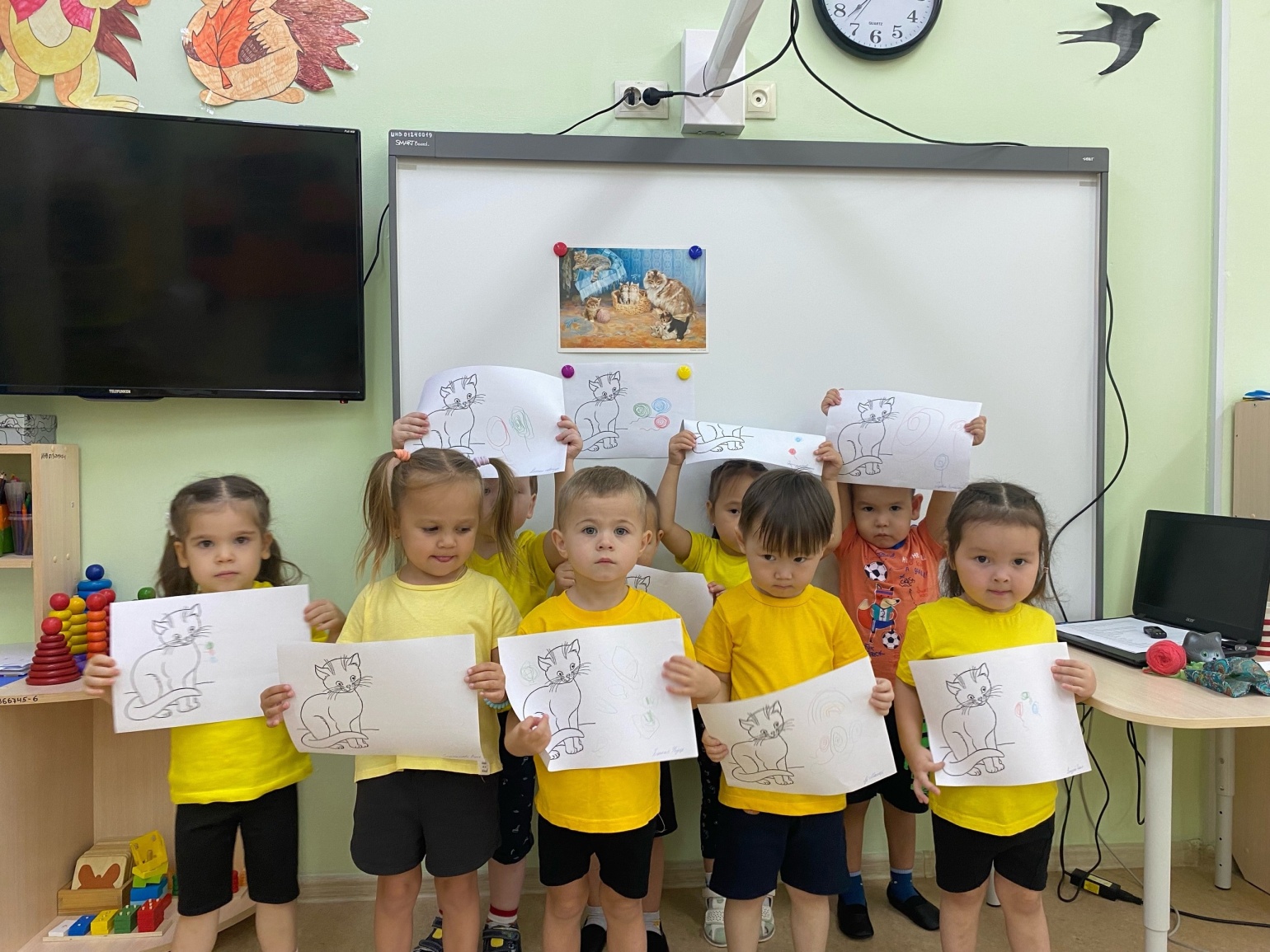 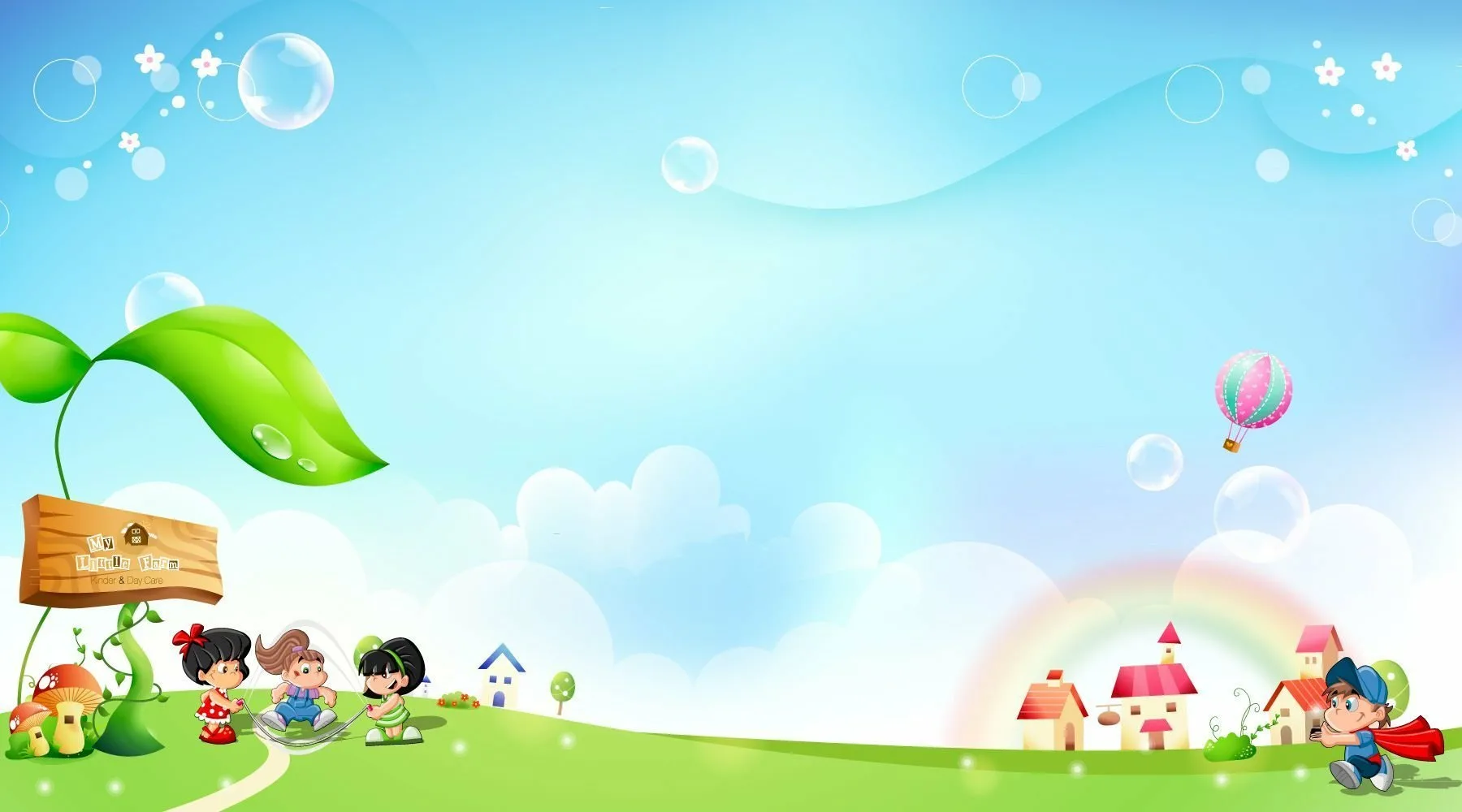 «Вместе с папой и мамой»
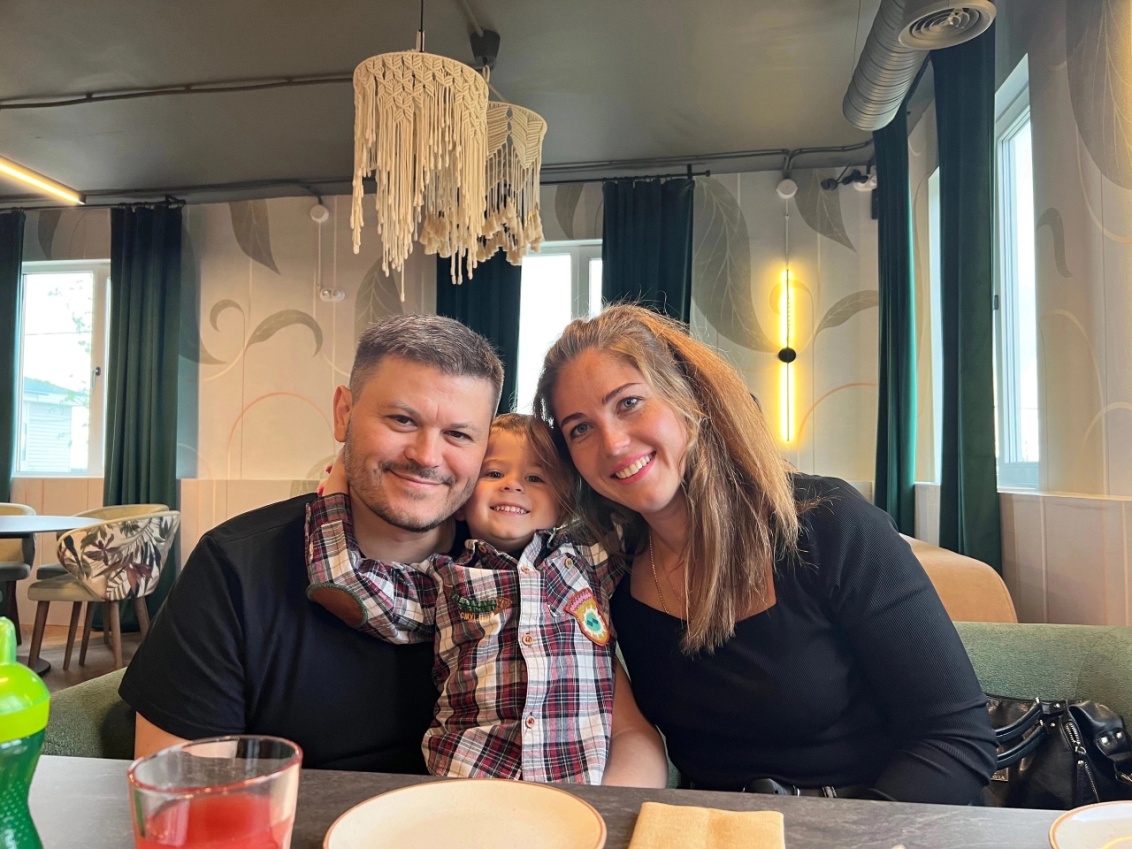 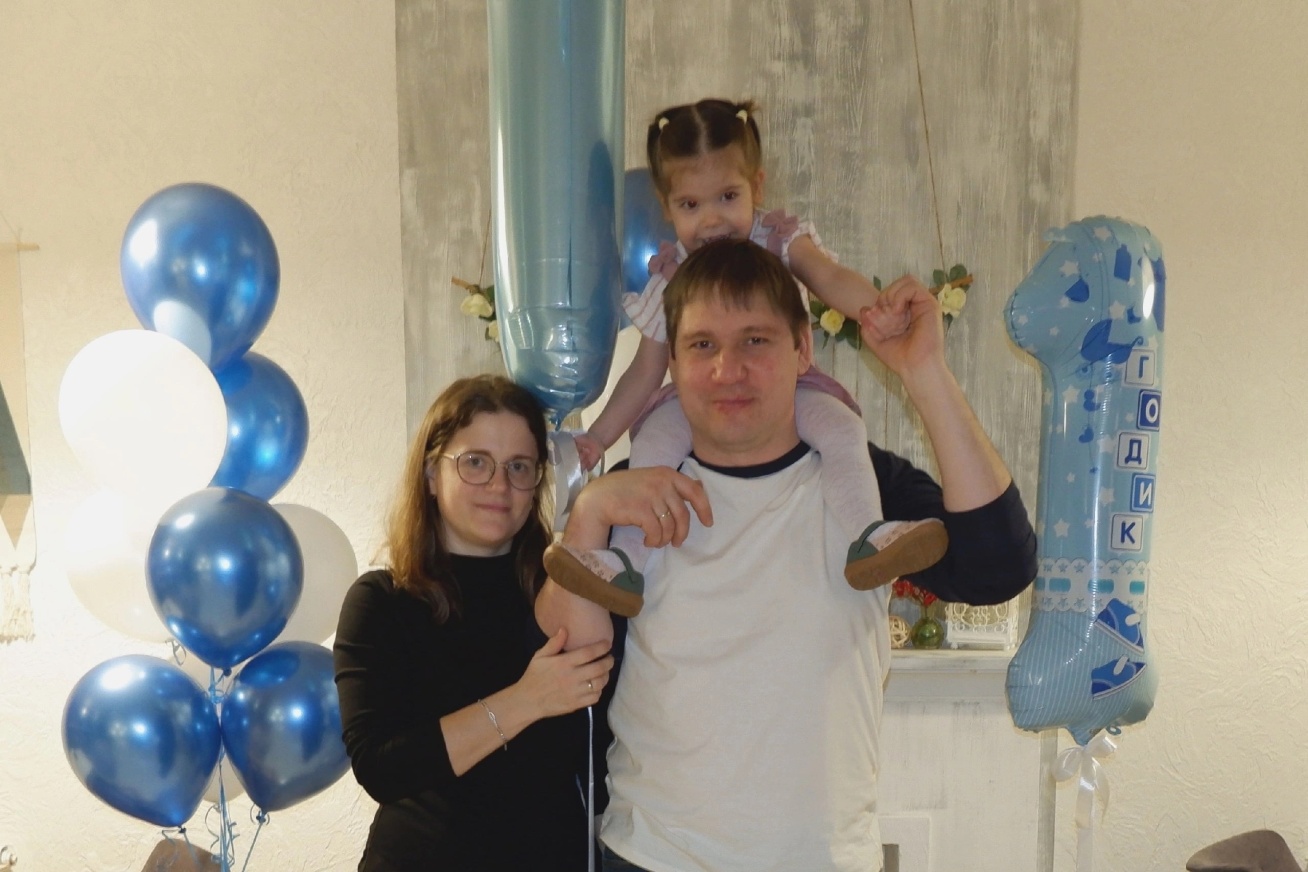 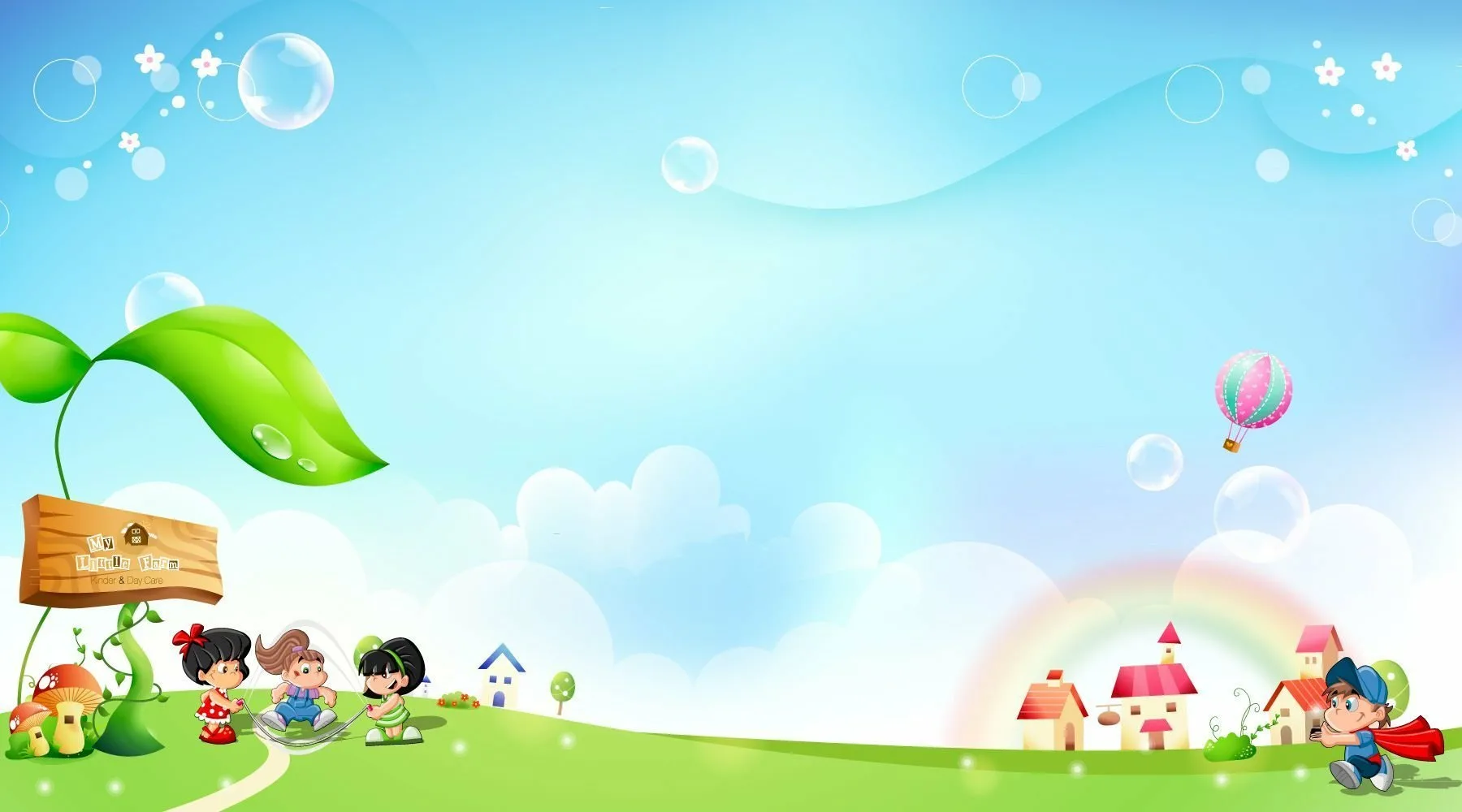 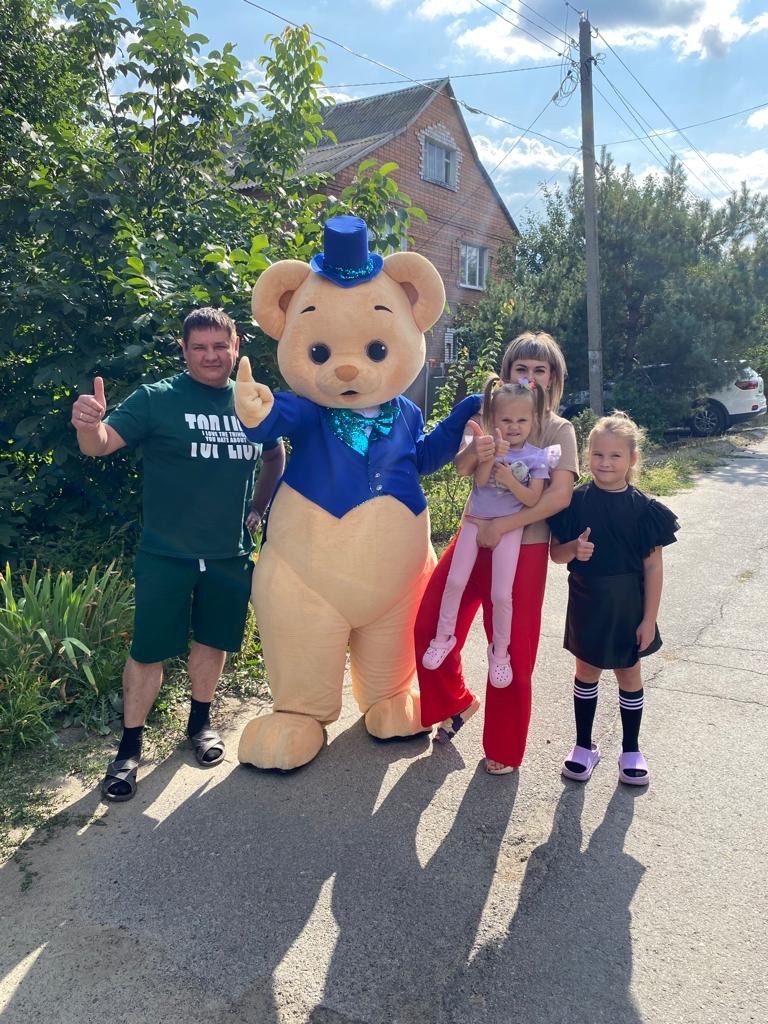 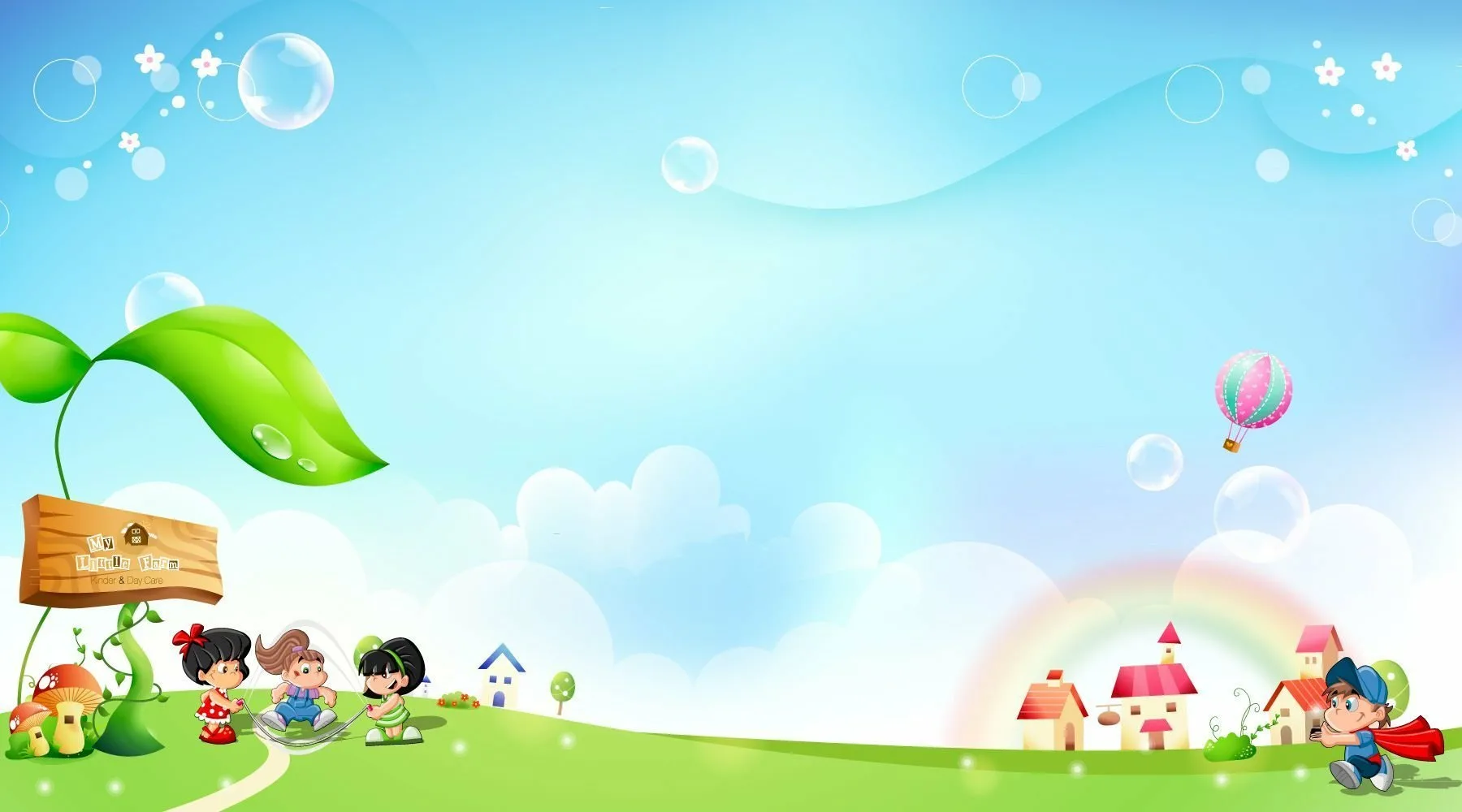 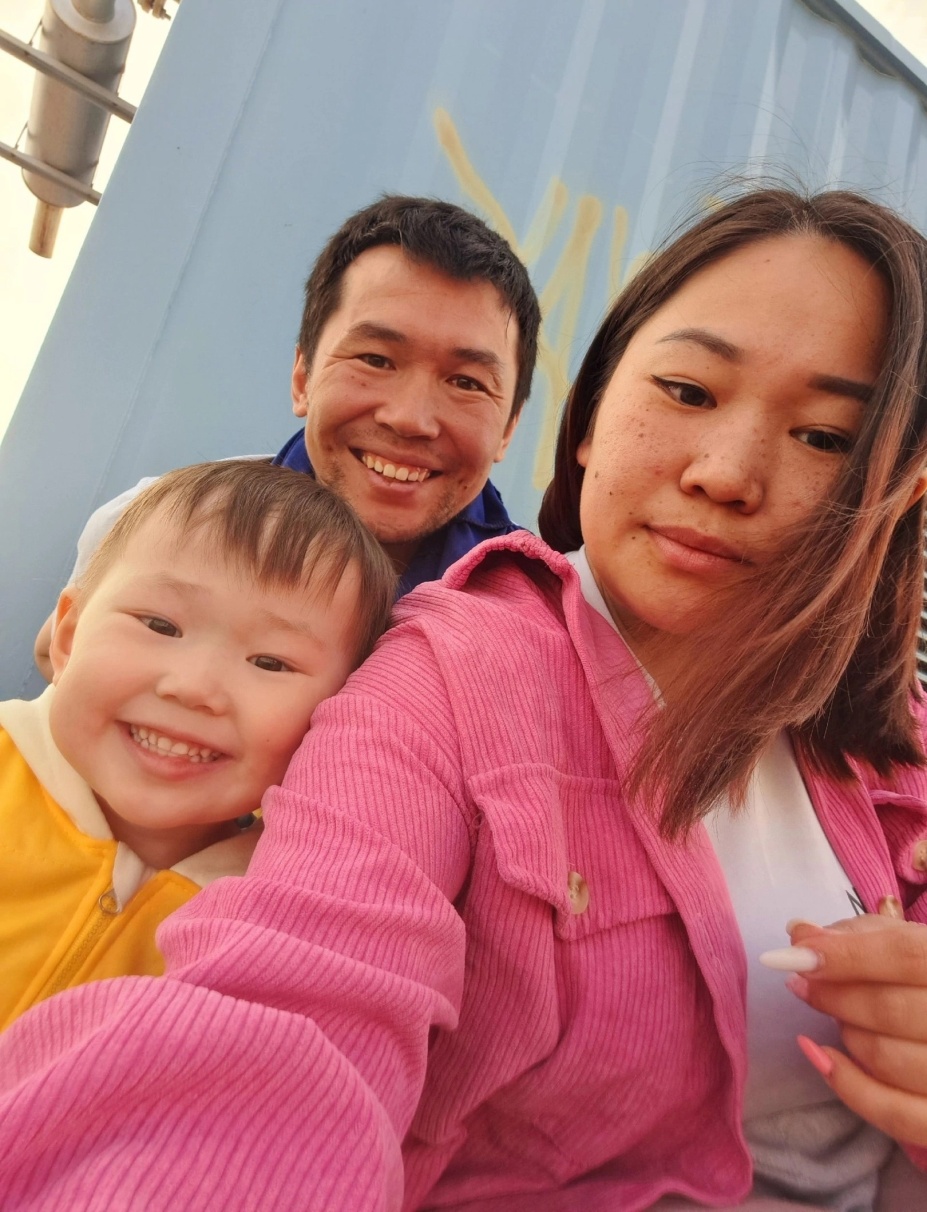 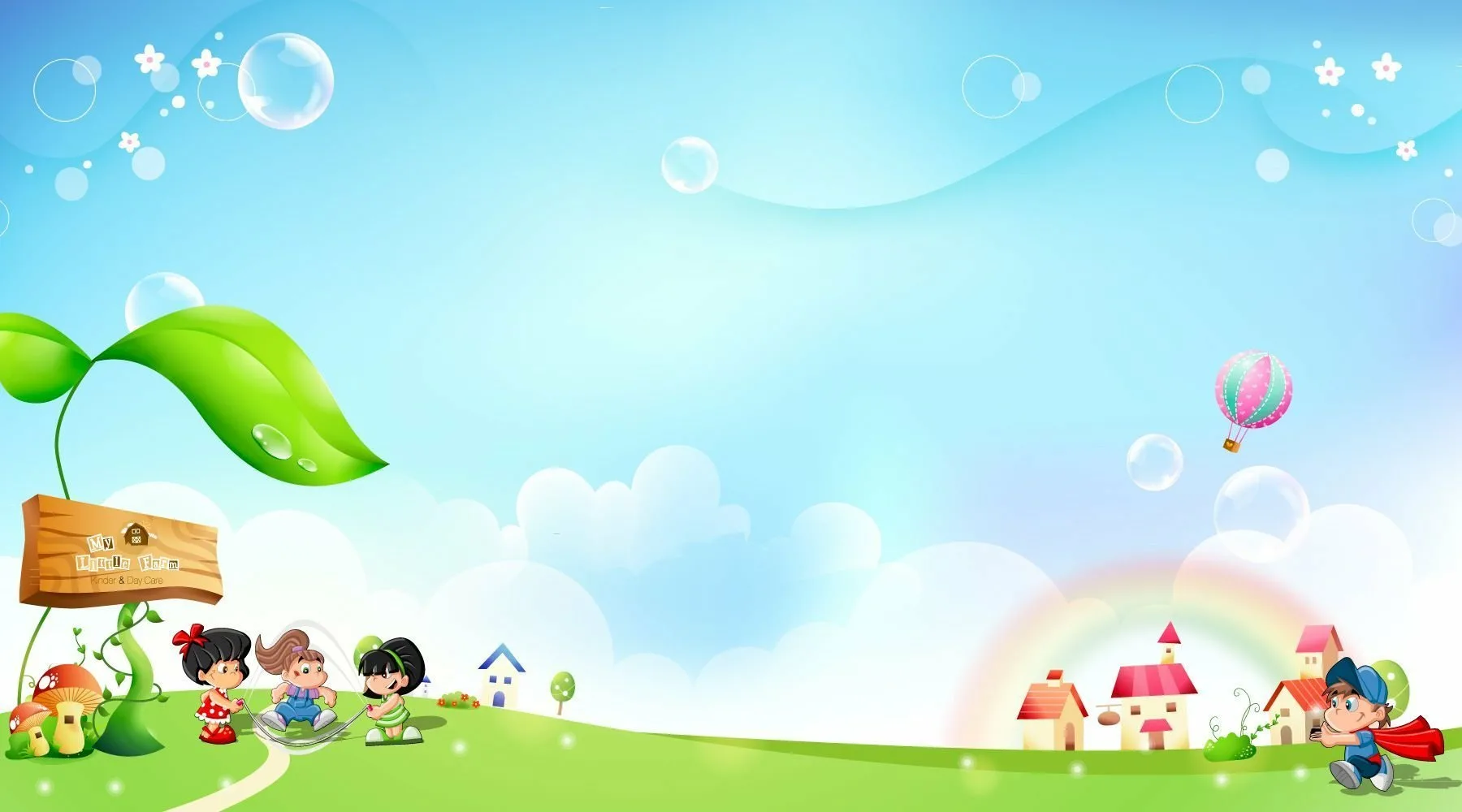 .
Центр занимательной 
математики
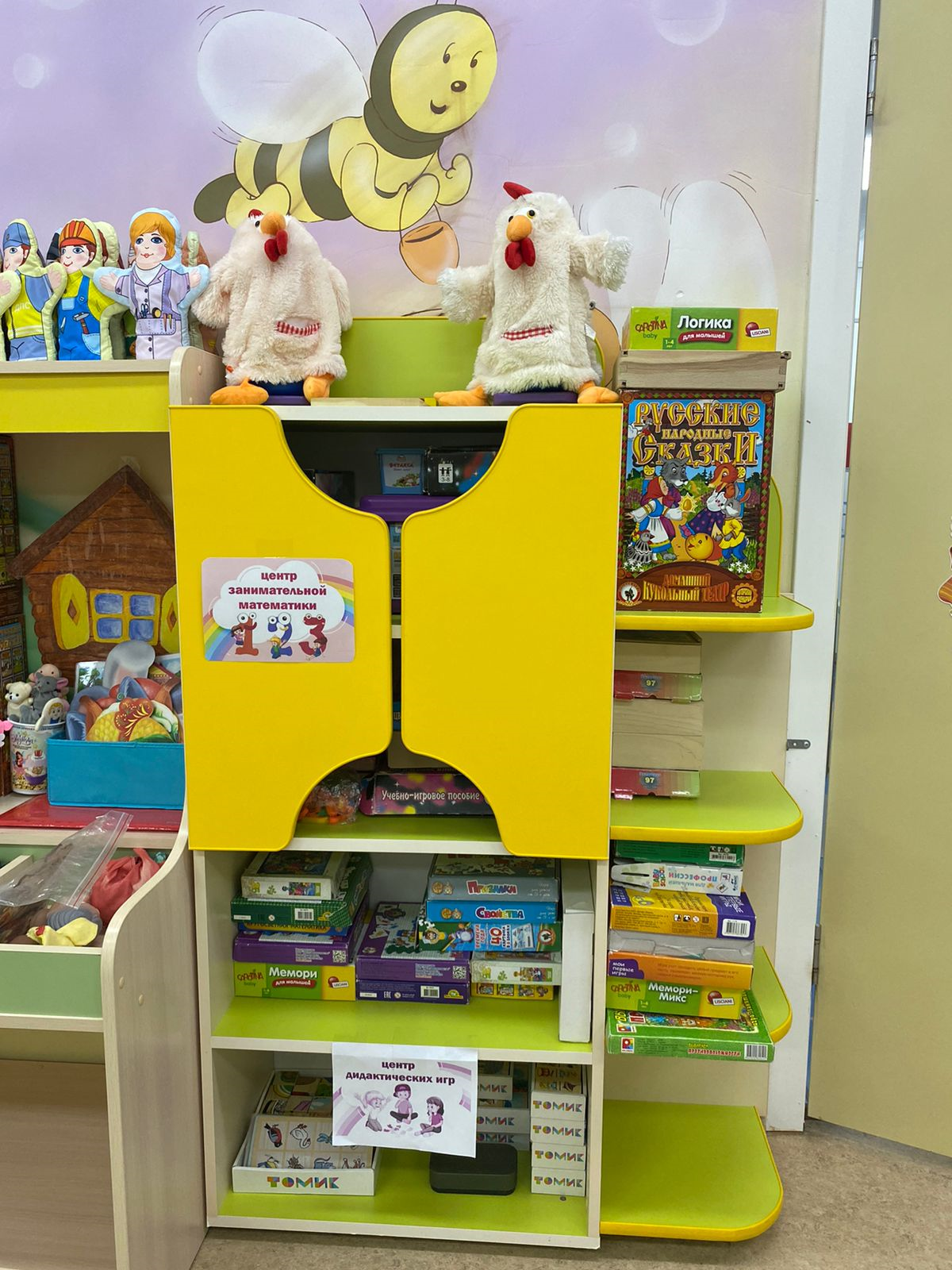 Центр дидактических игр
 и уголок природы
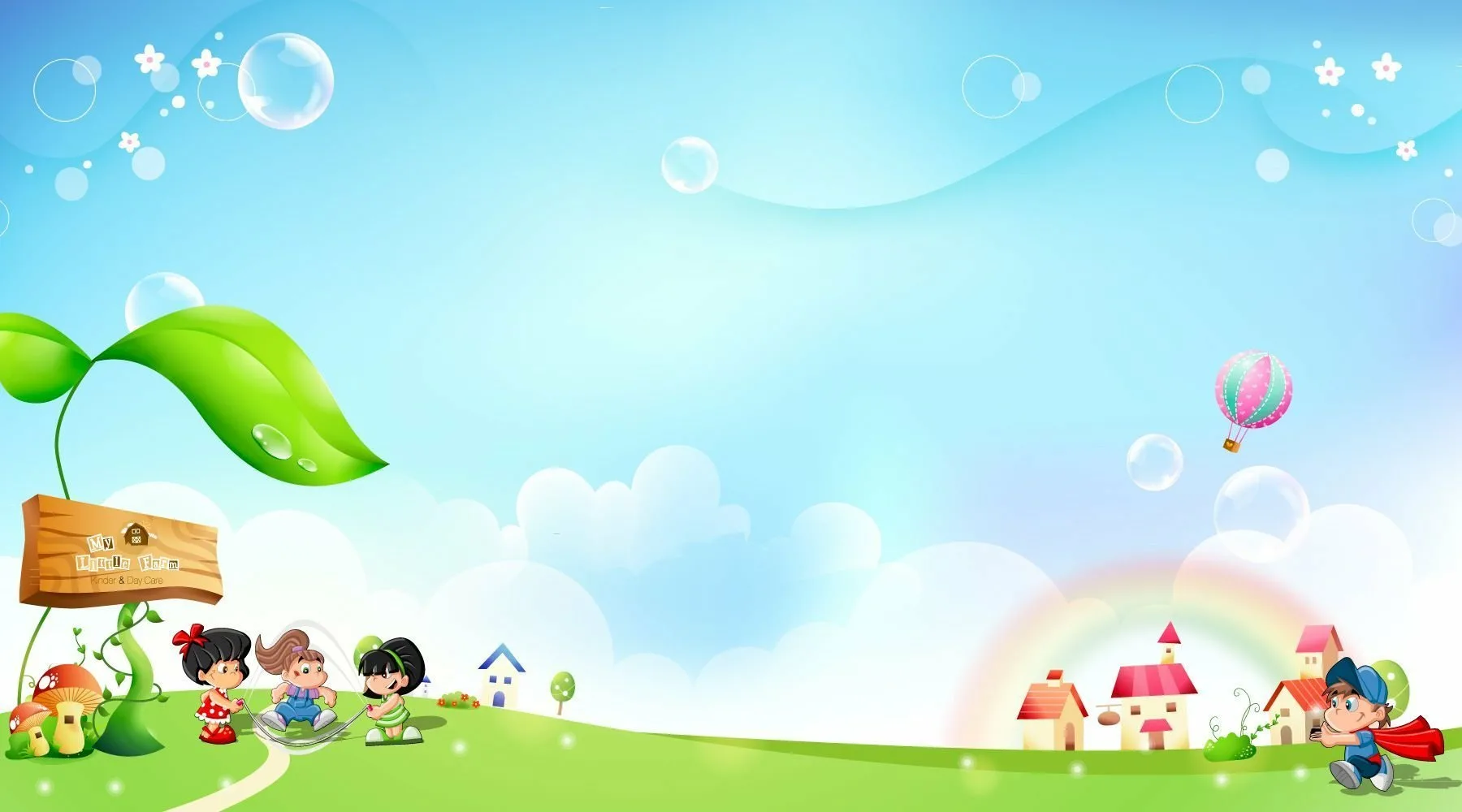 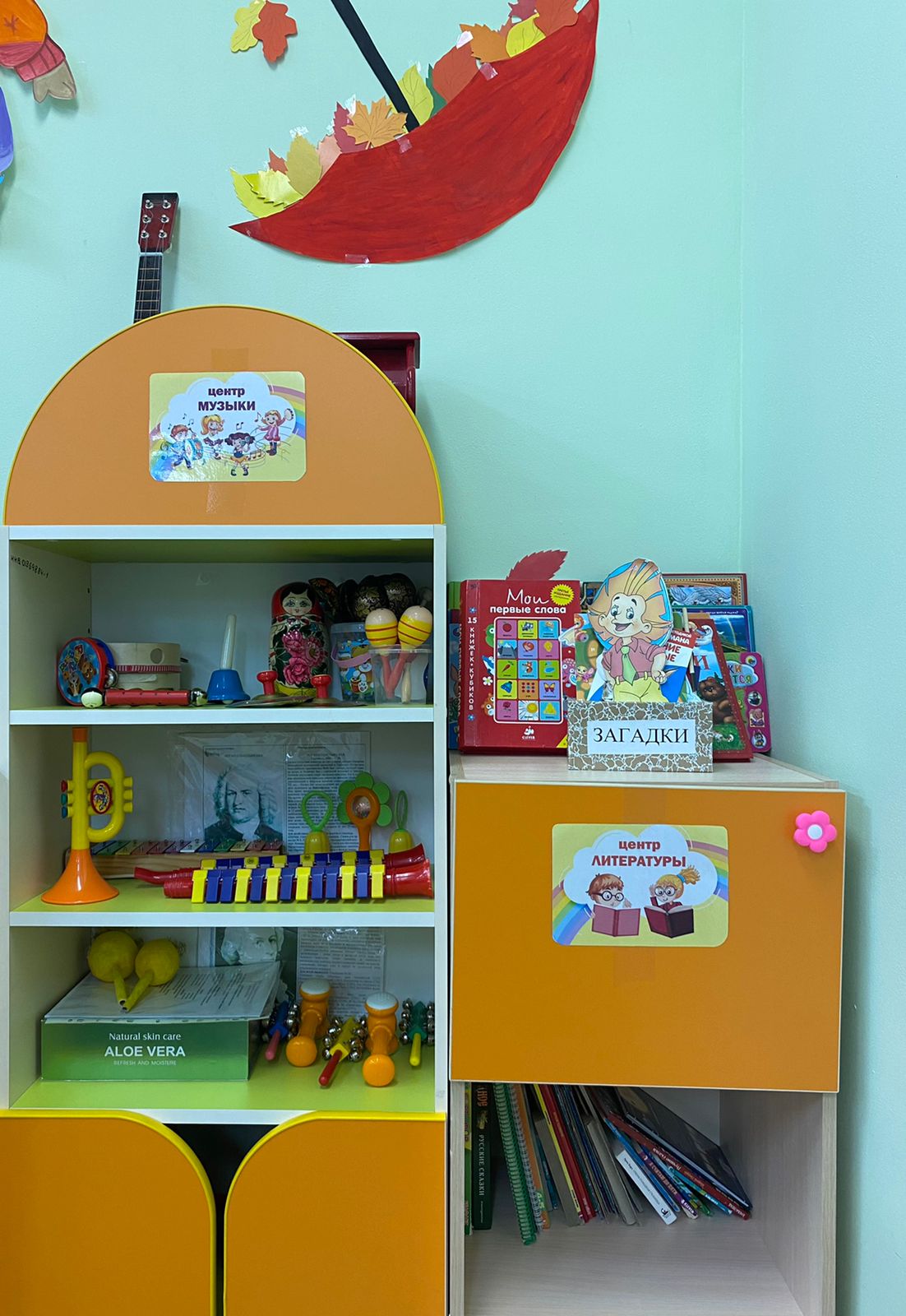 Конструирование 
и автопарк
Музыкально-книжный 
уголок
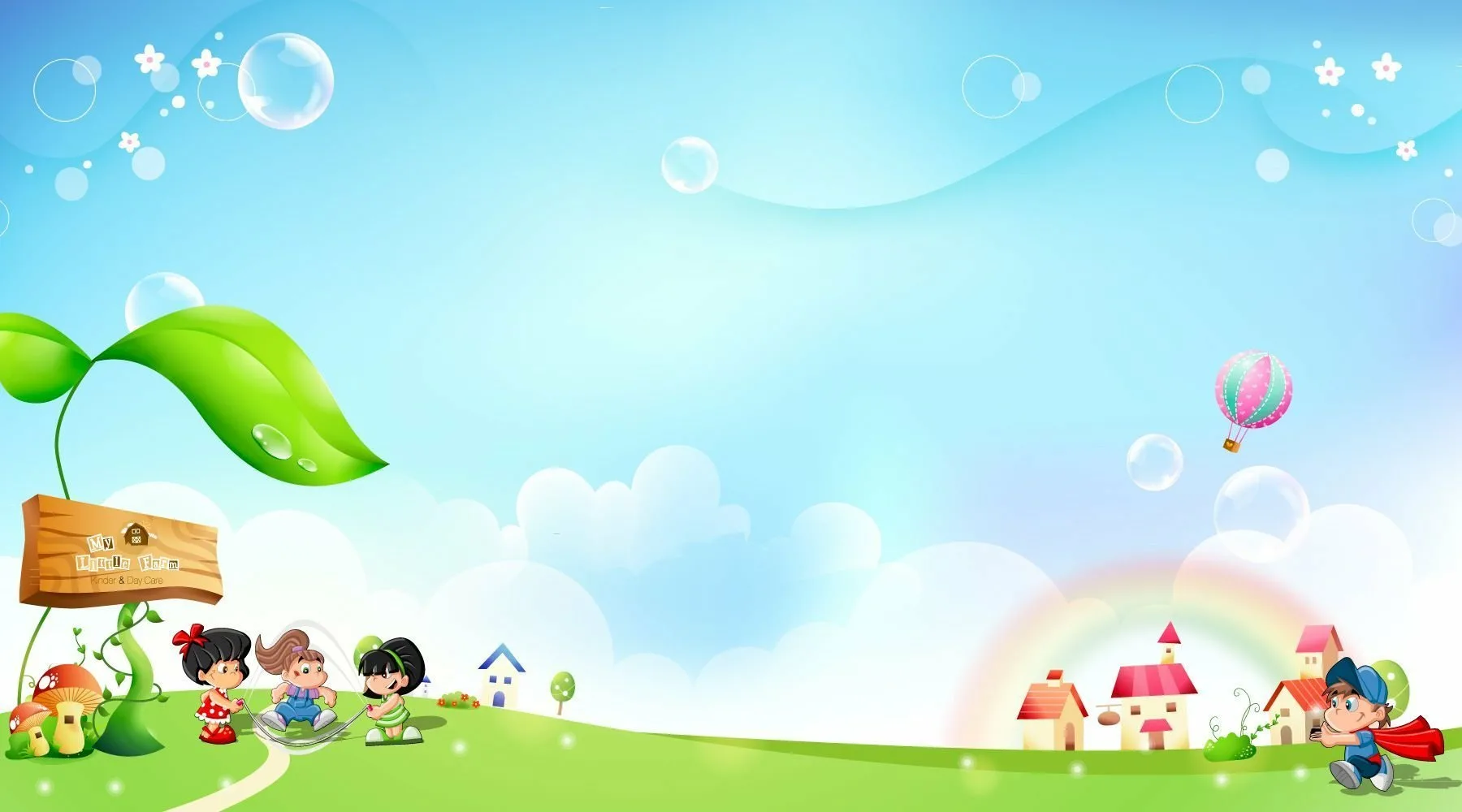 Центр сюжетно-ролевых игр
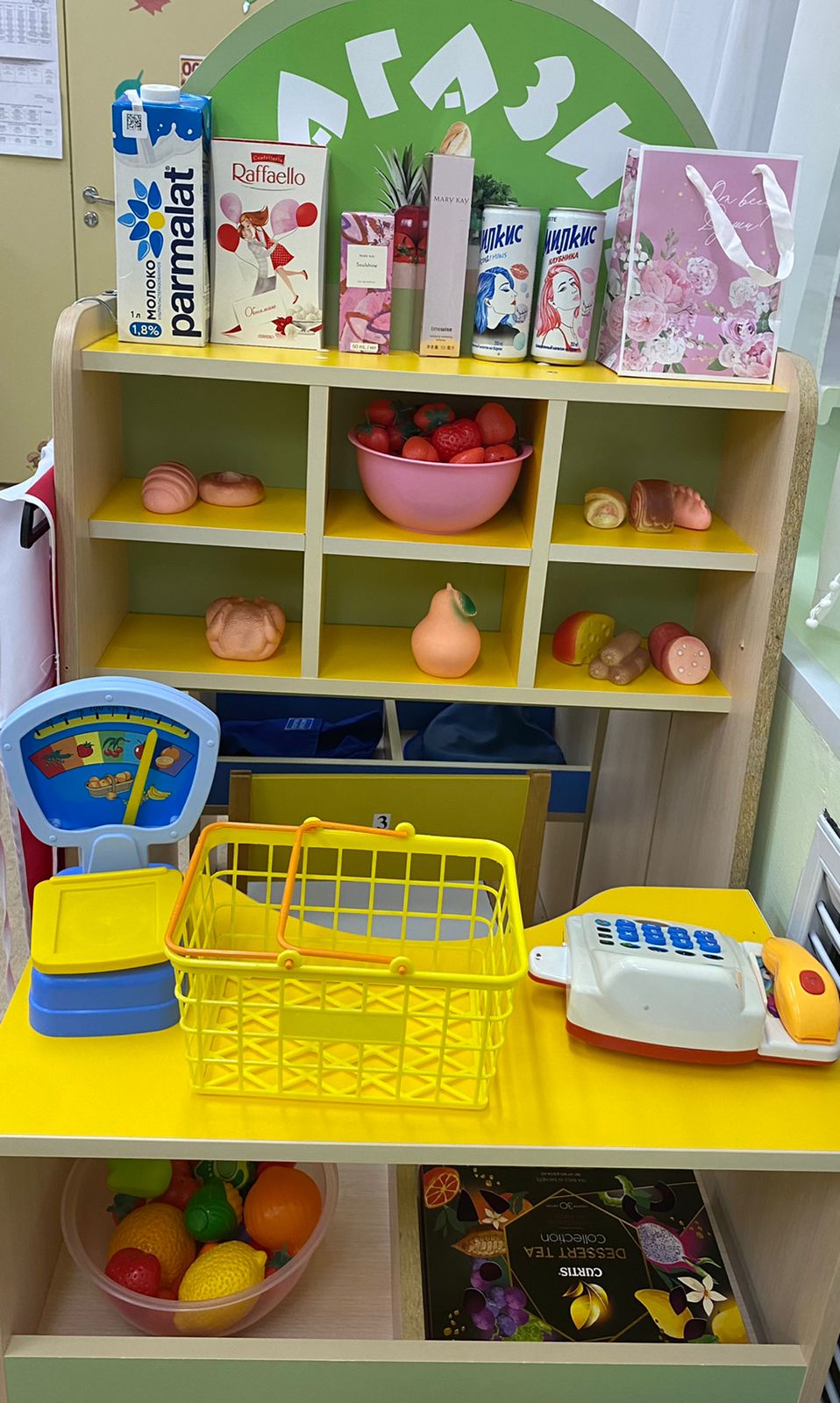 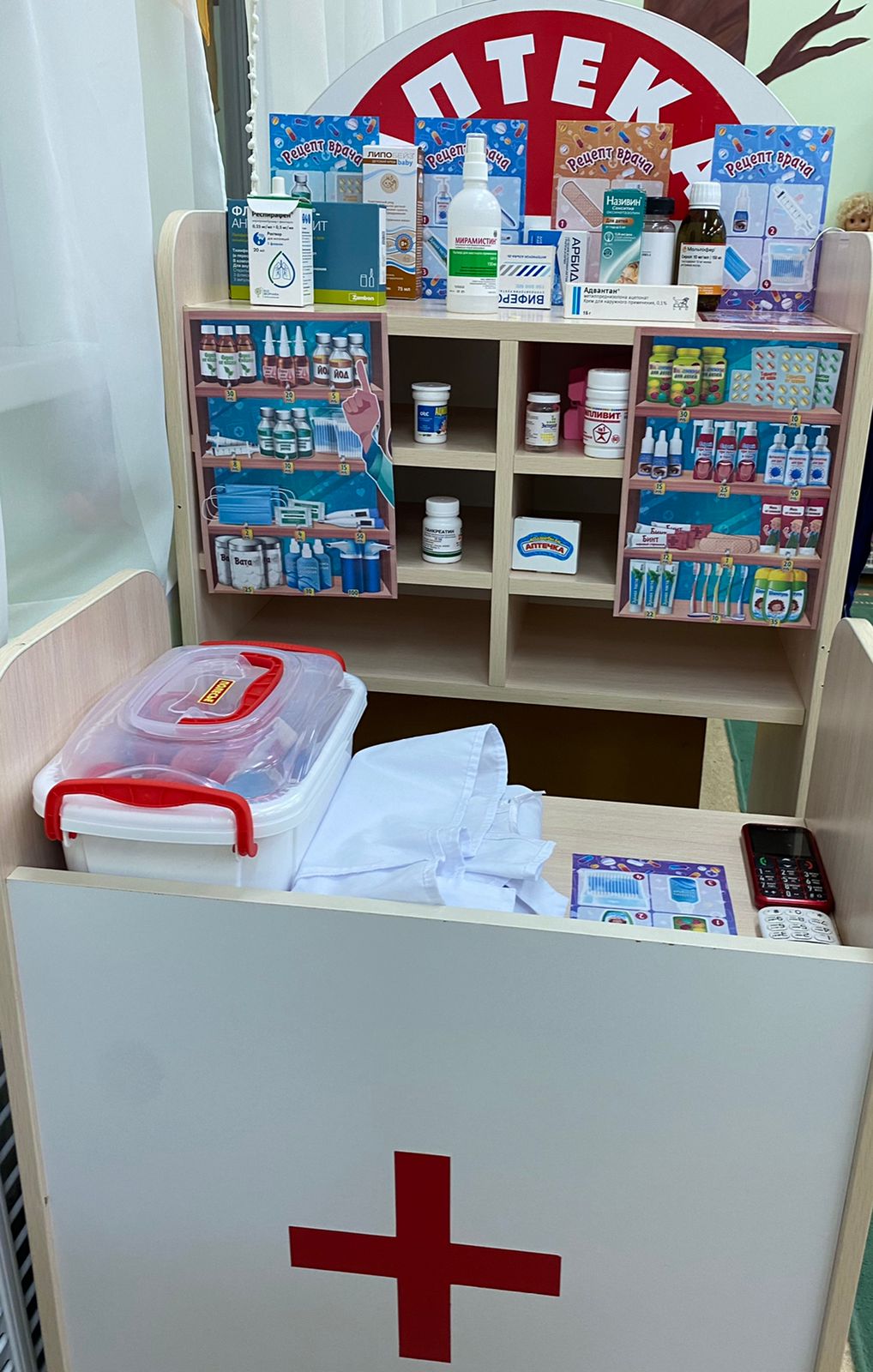 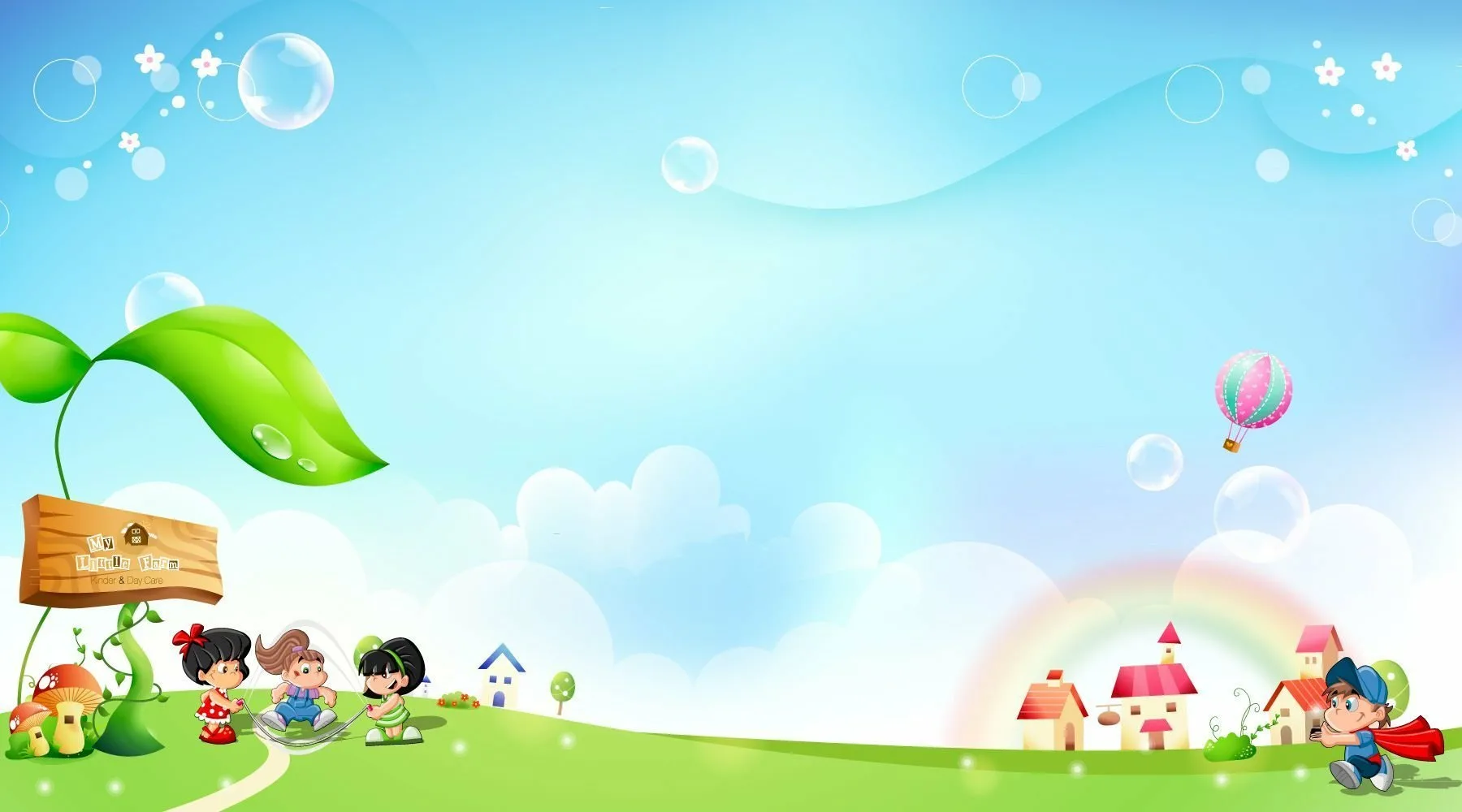 Центр сюжетно-ролевых игр
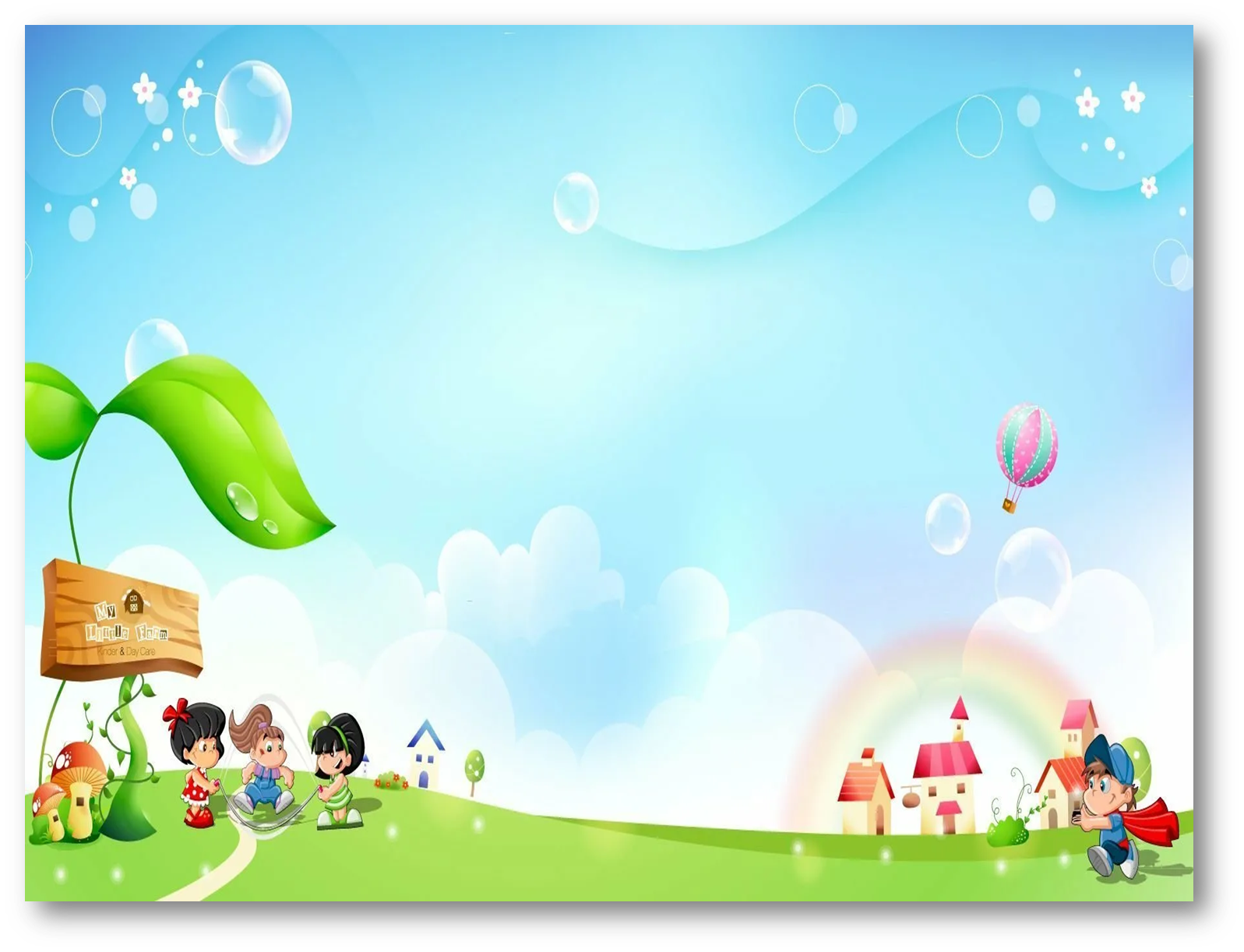 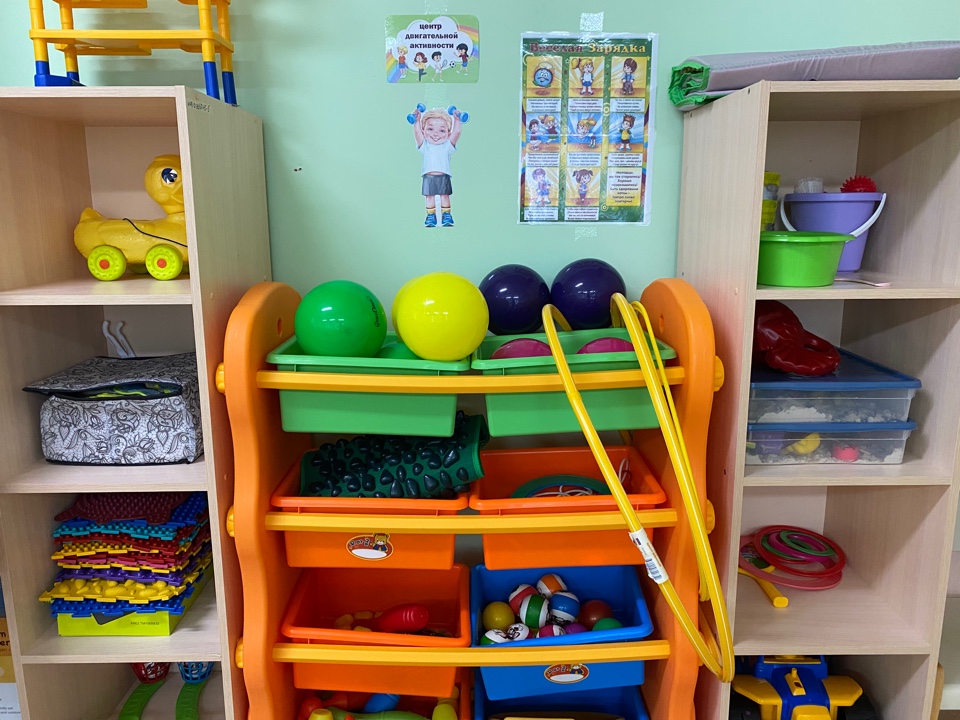 Уголок театра
Центр двигательной 
активности
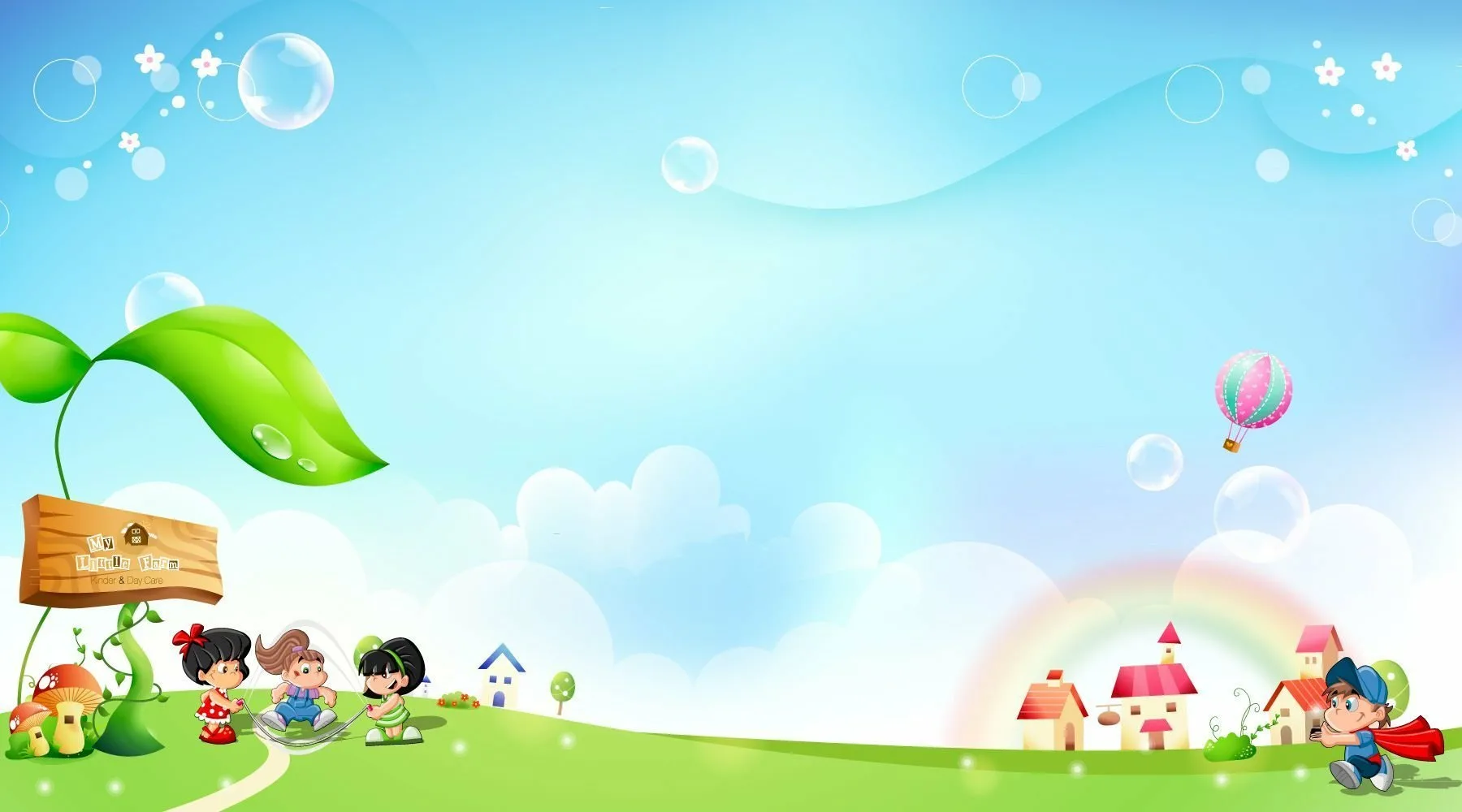 До встречи!